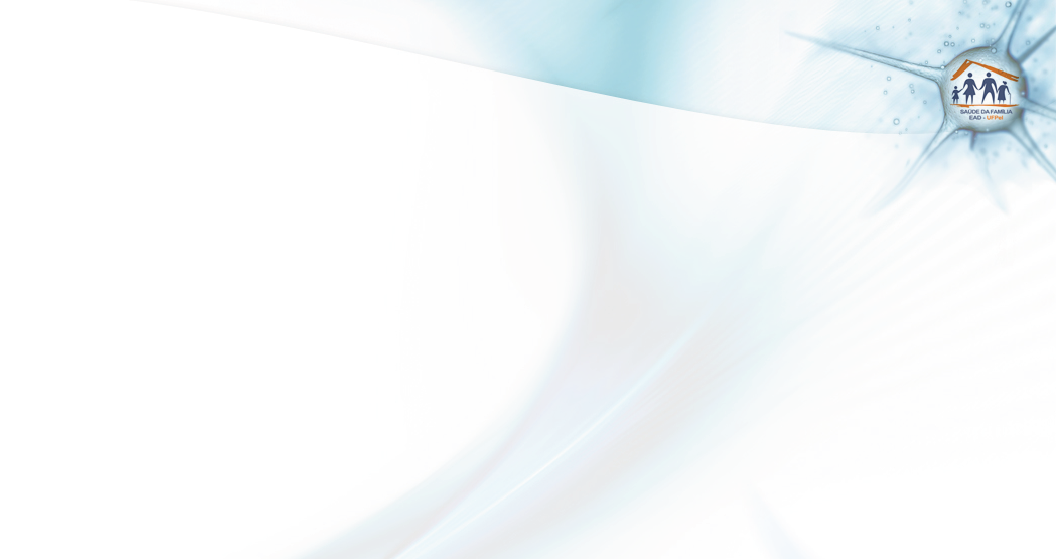 UNIVERSIDADE ABERTA DO SUS – UNASUS
UNIVERSIDADE FEDERAL DE PELOTAS
DEPARTAMENTO DE MEDICINA SOCIAL
ESPECIALIZAÇÃO EM SAÚDE DA FAMÍLIA
MODALIDADE À DISTÂNCIA
Melhoria da Atenção aos Usuários Hipertensos e Diabéticos na ESF Urlândia, Santa Maria/RS
Especializanda: Bianca Lopes Nogueira
Orientador: Mauri Caldeira Reis

Pelotas, 2015
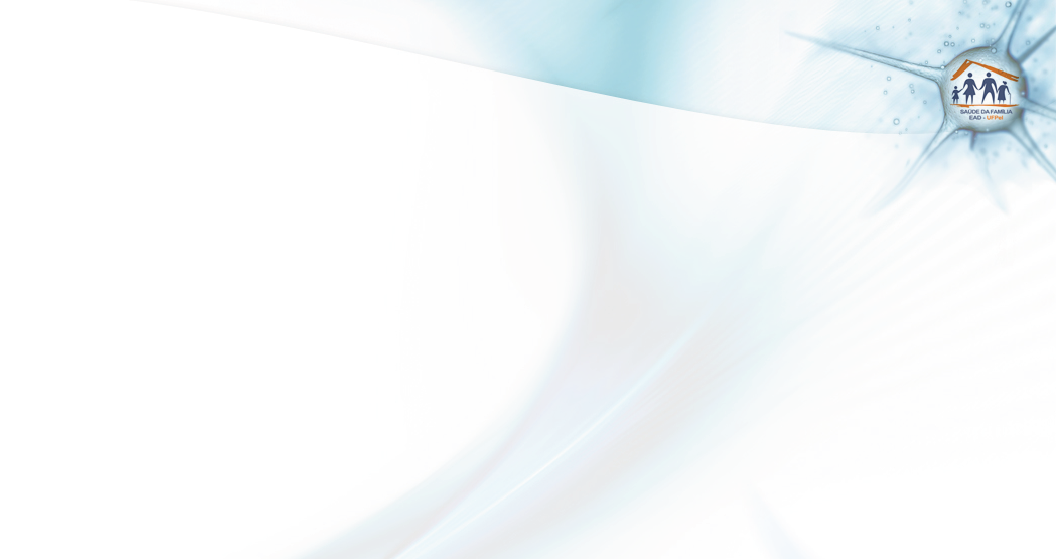 Análise Situacional
Introdução

A Hipertensão Arterial Sistêmica e o Diabetes Mellitus são Doenças Crônico-Degenerativas  graves problemas de saúde pública.

Principais causas de morte e invalidez da população brasileira.

Crescente longevidade da população e maus hábitos de vida (sedentarismo, tabagismo, alimentação inadequada).
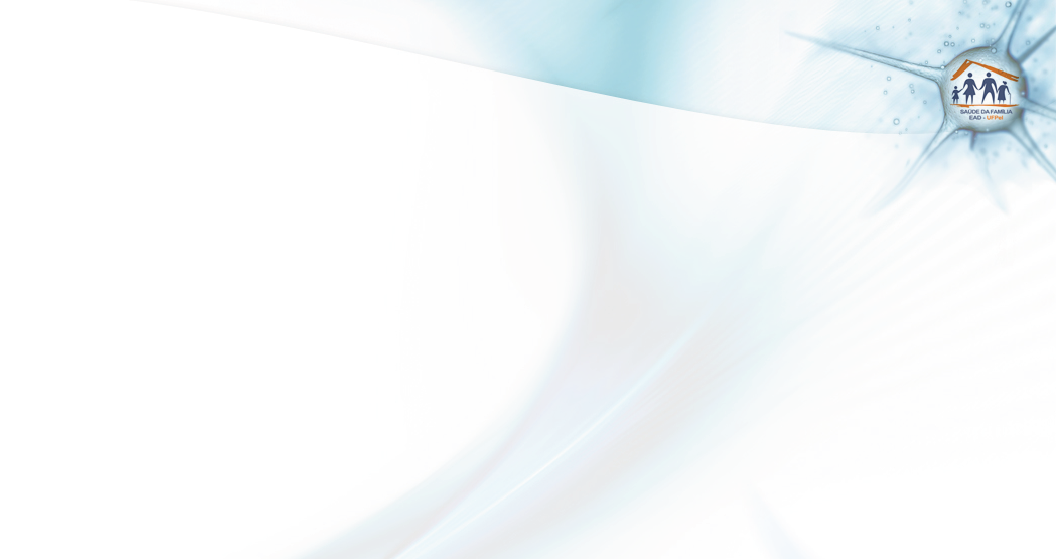 Análise Situacional
Município Santa Maria
Região Central do RS.

263.662 habitantes (IBGE, 2014).

Município referência em Atenção Secundária e Terciária em Saúde.
Privada

Pública
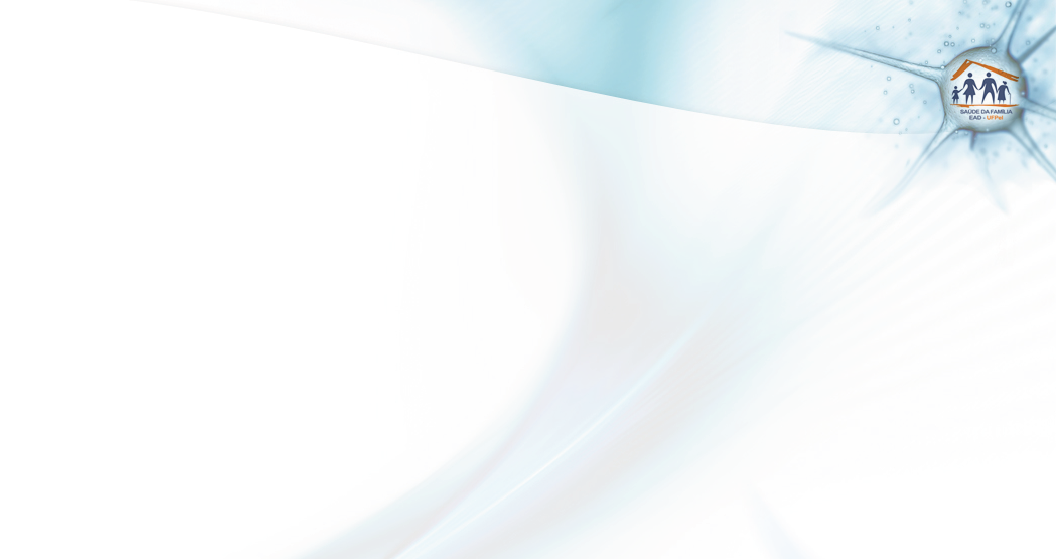 Análise Situacional
Atenção Primária

                       5 Regiões Administrativas
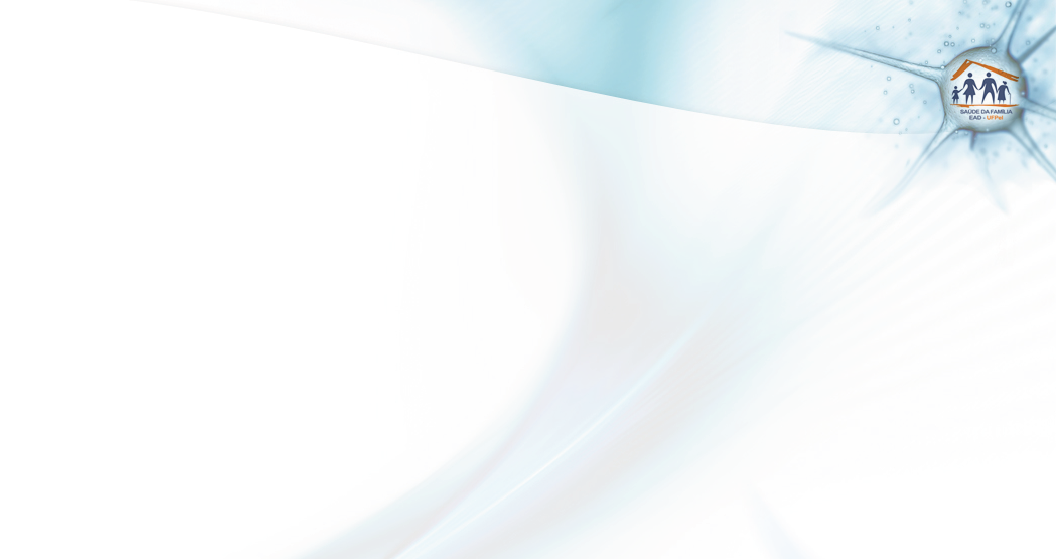 Análise Situacional
Atenção Primária

                       5 Regiões Administrativas
ESF URLÂNDIA
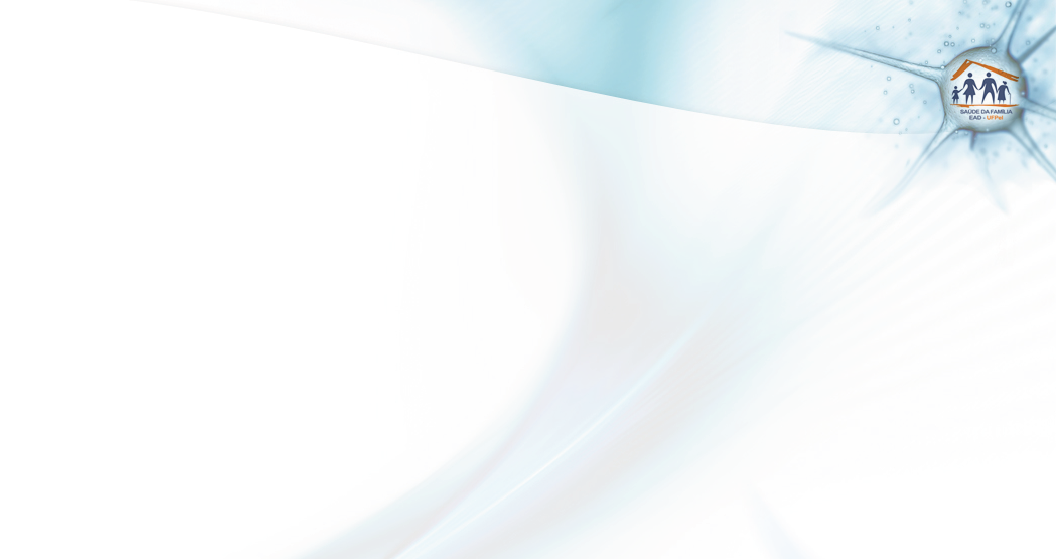 Análise Situacional
ESF Urlândia
Área 19
Área 20
11.000
Usuários
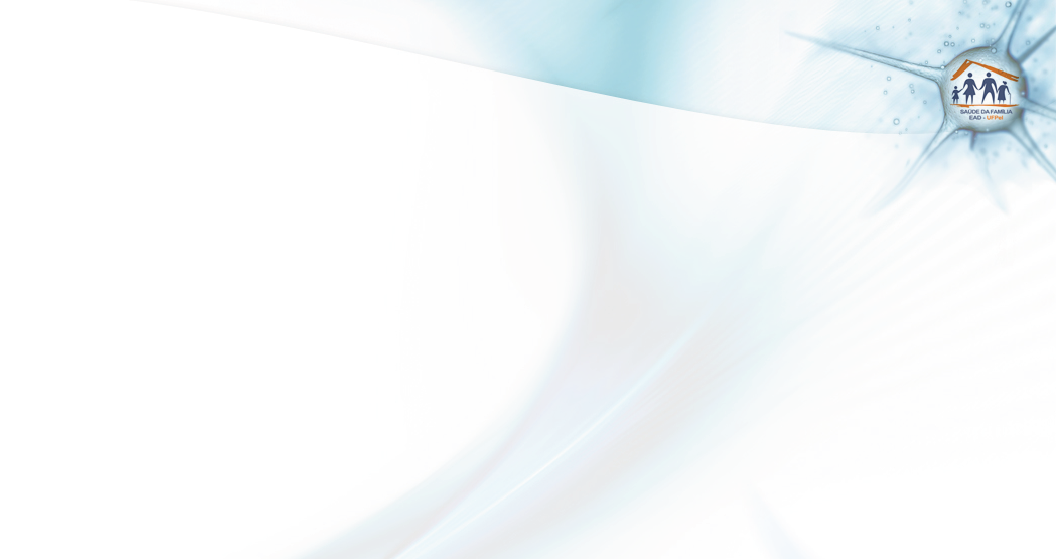 Análise Situacional
Área 19
Área 20
1 Médico
1 Enfermeiro
1 Téc. Enfermagem
1 Dentista
5 ACS
1 Médico
1 Enfermeiro
1 Téc. Enfermagem
6 ACS
1 Secretária
1 Aux. Limpeza
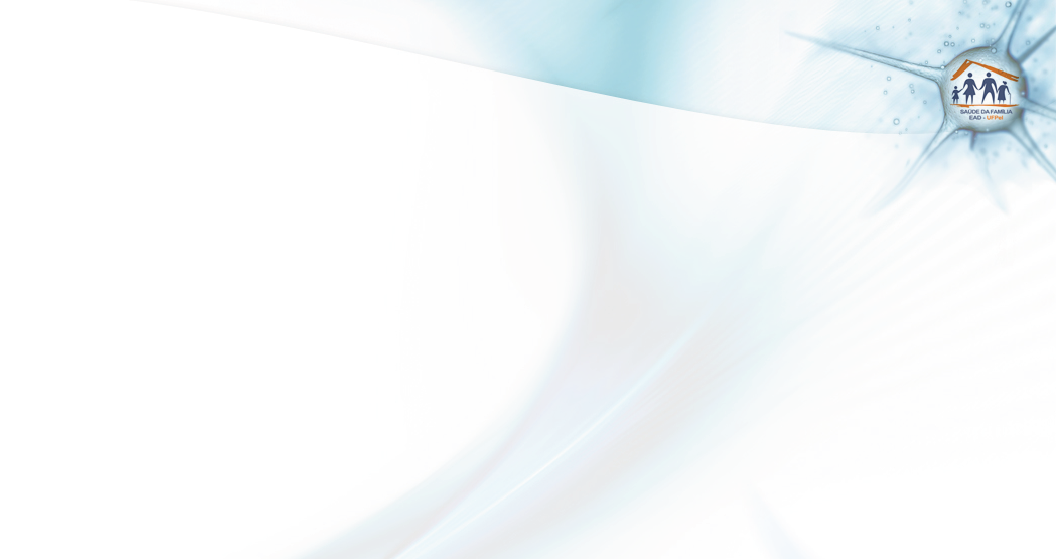 Análise Situacional
ESF Urlândia
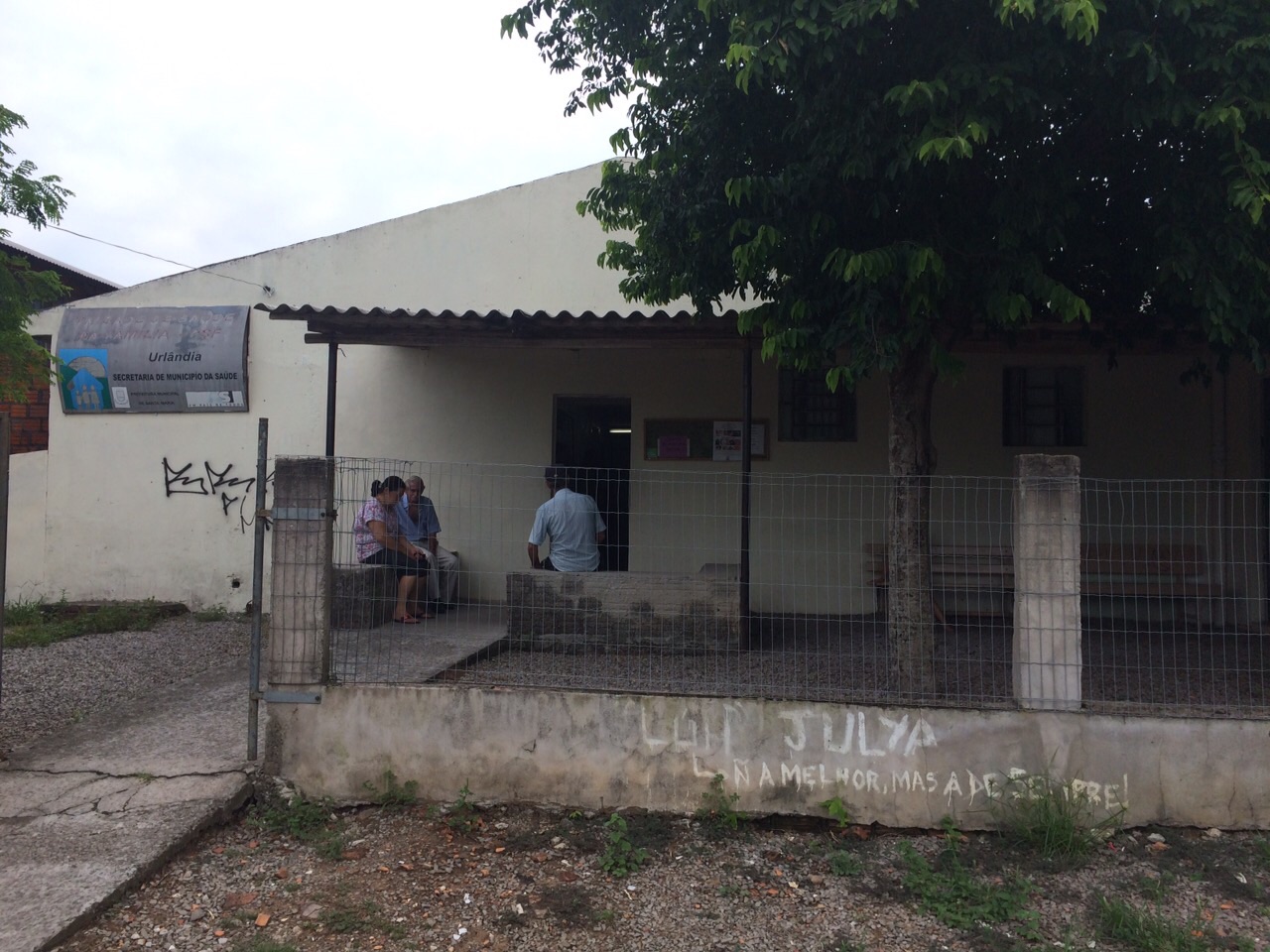 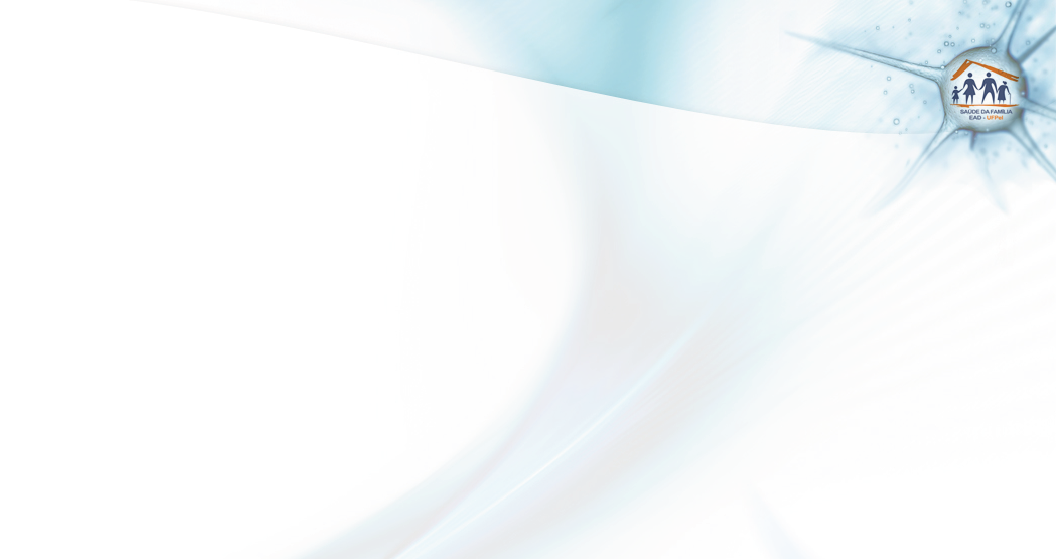 Análise Situacional
ESF Urlândia
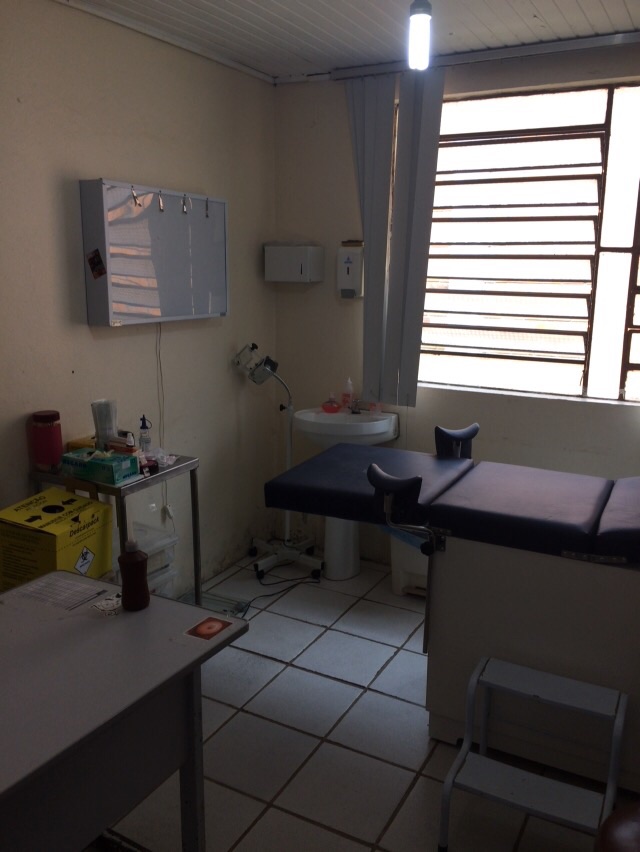 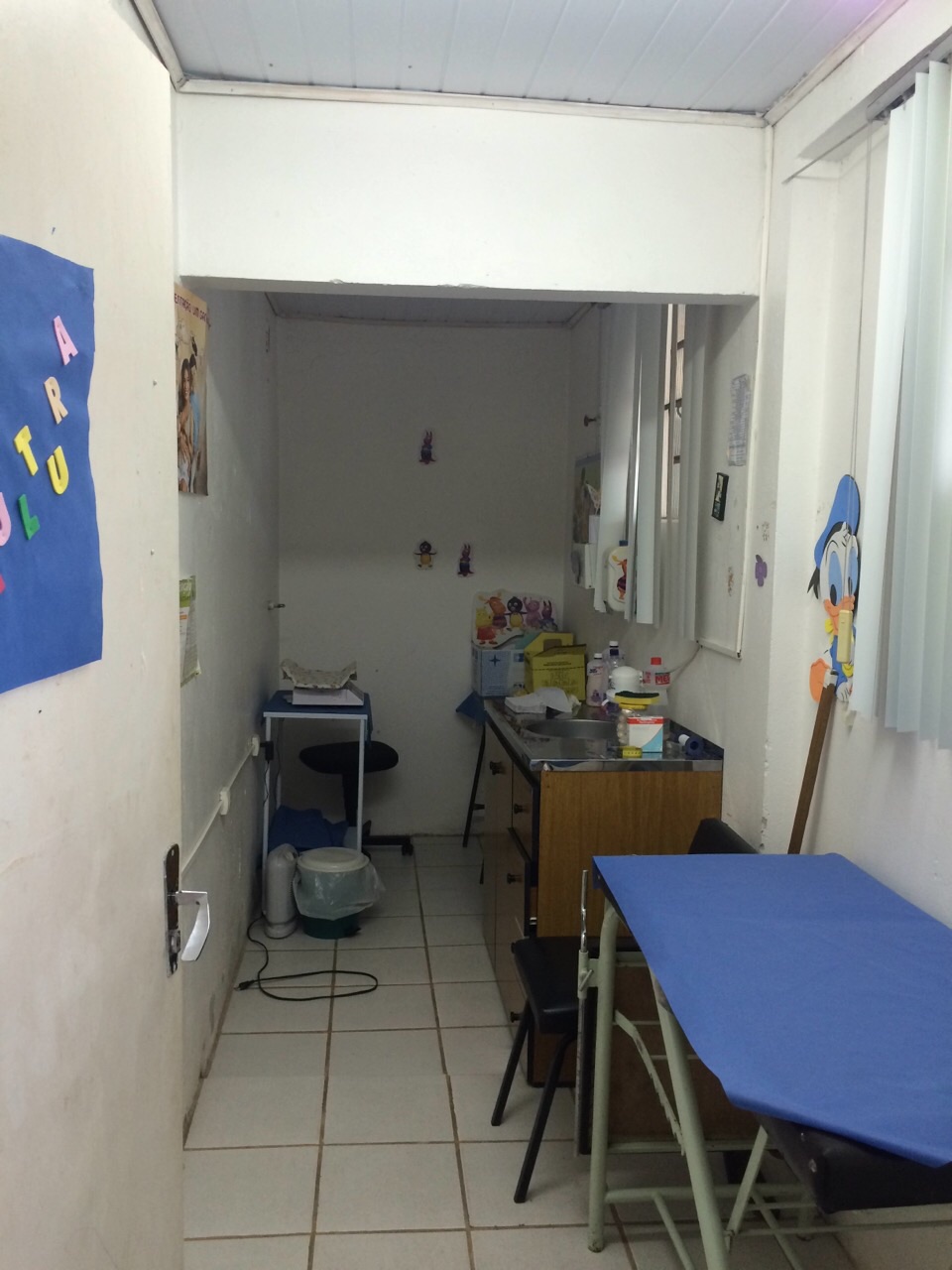 Puericultura
Saúde da Mulher
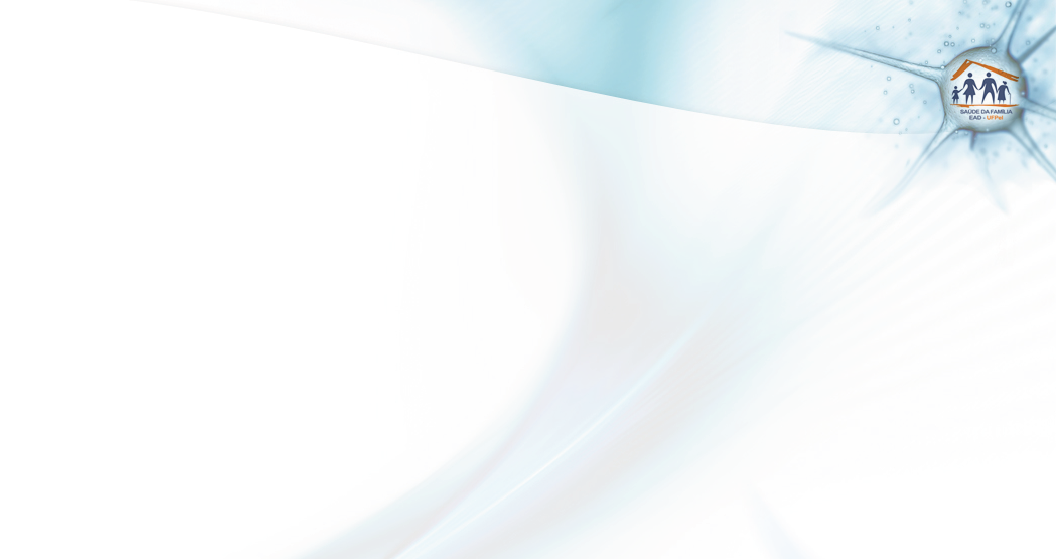 Análise Situacional
ESF Urlândia
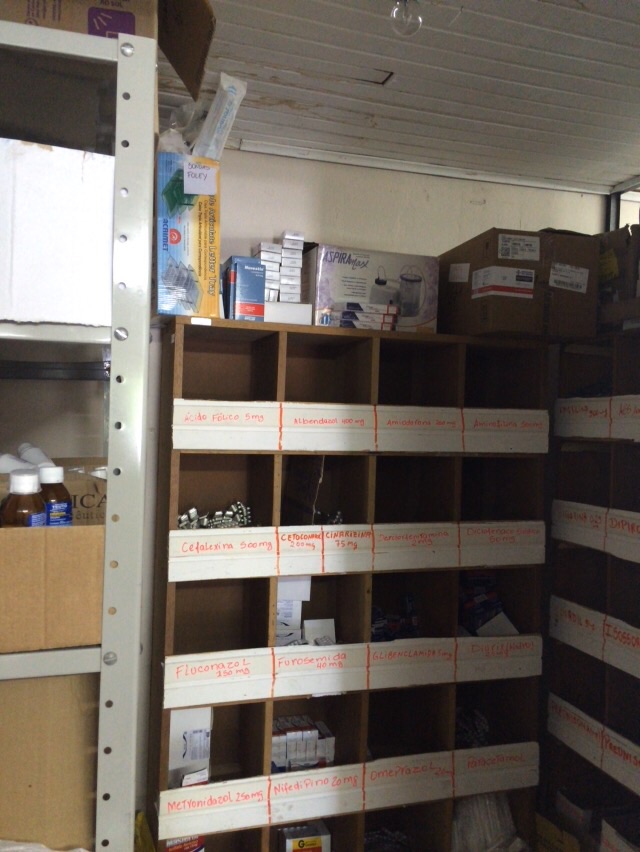 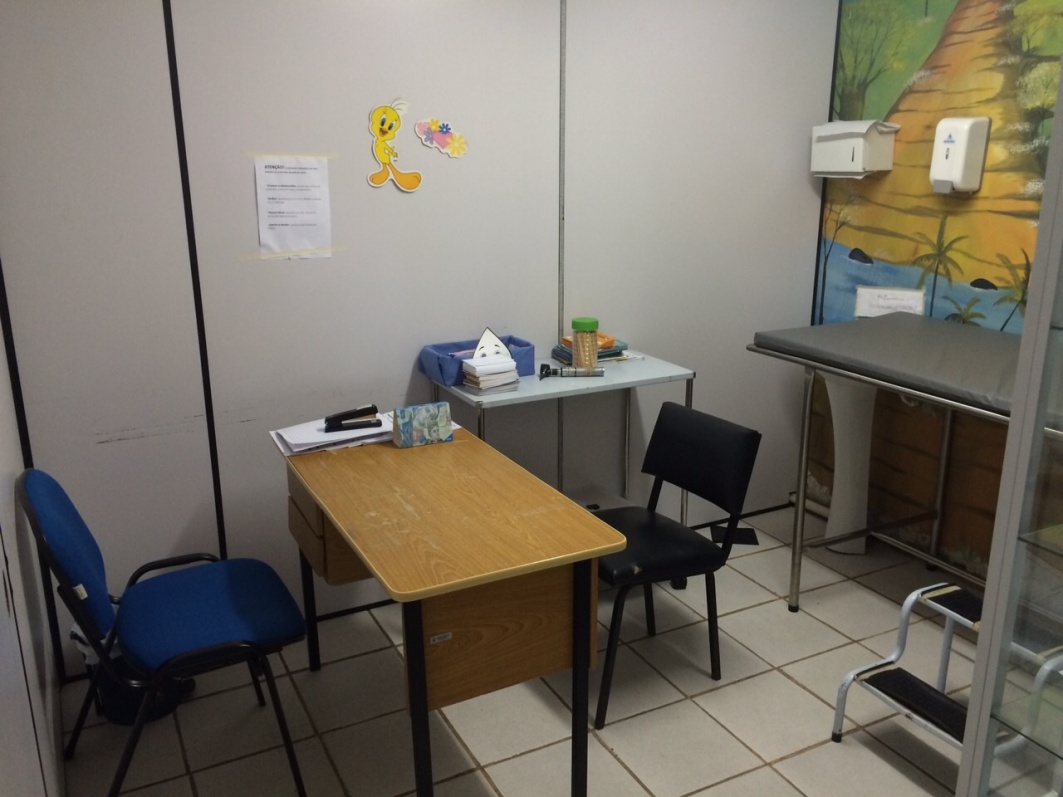 Consultório Médico
Farmácia
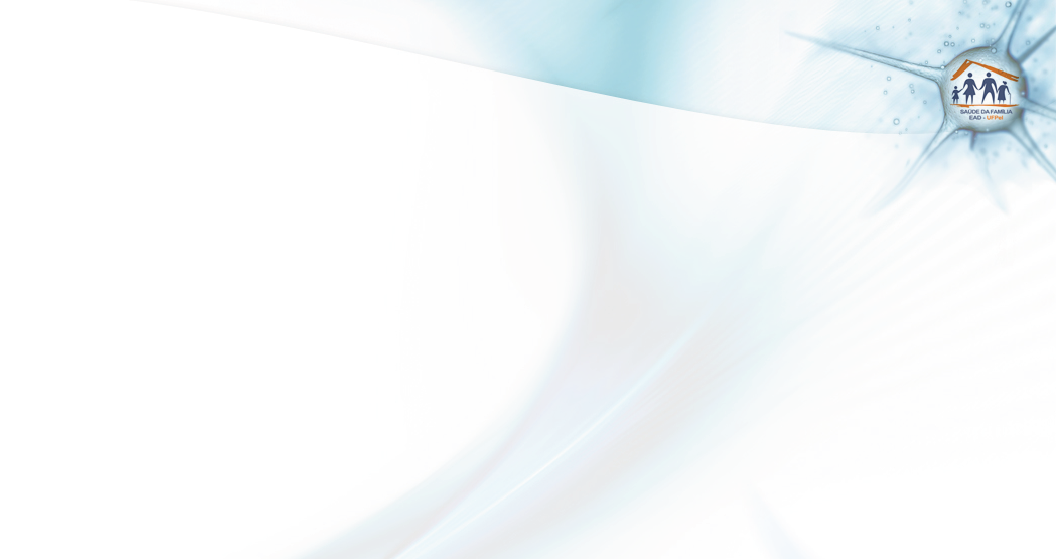 Análise Situacional
ESF Urlândia
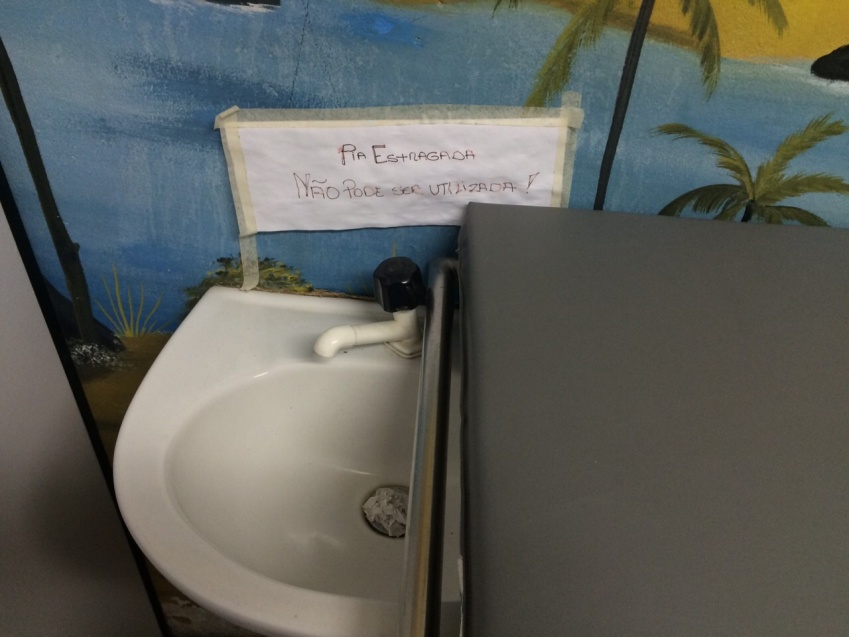 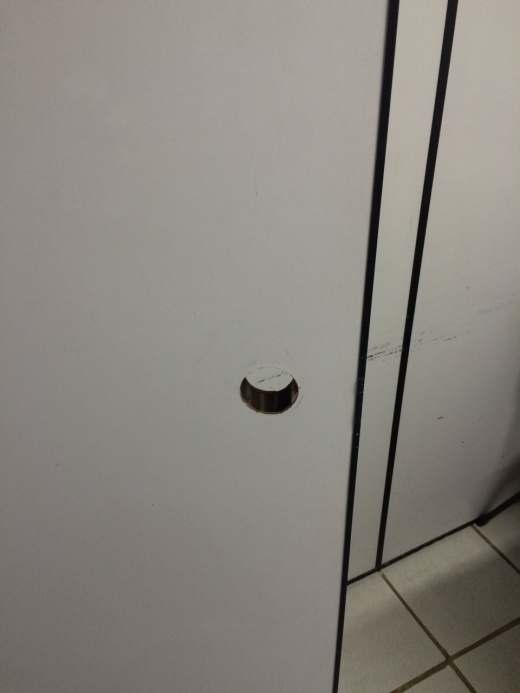 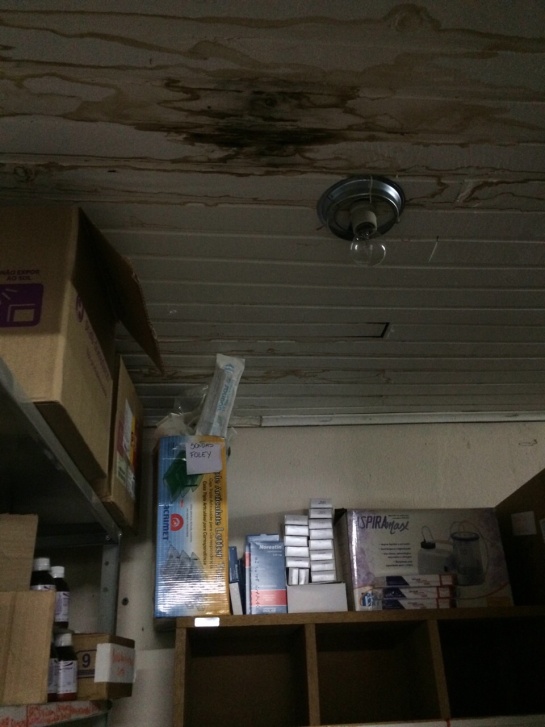 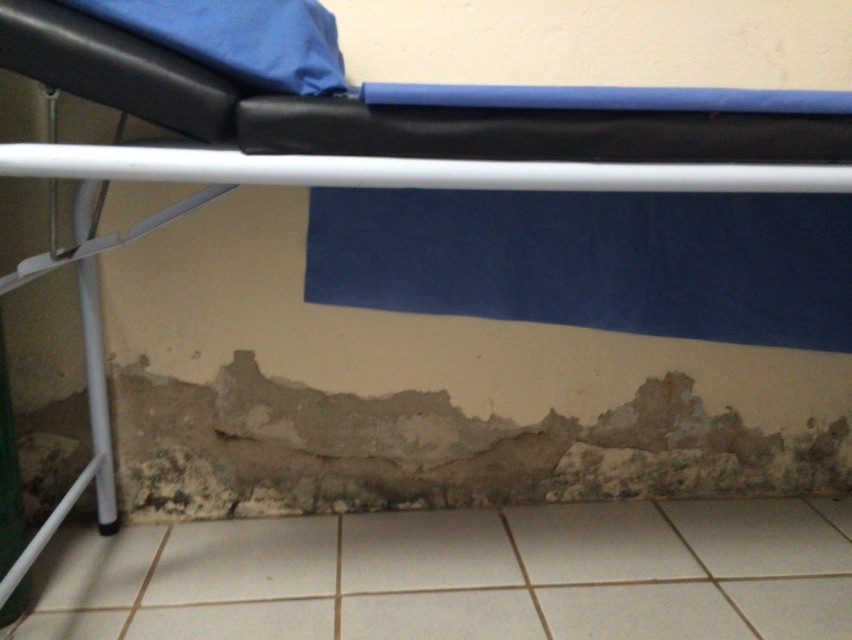 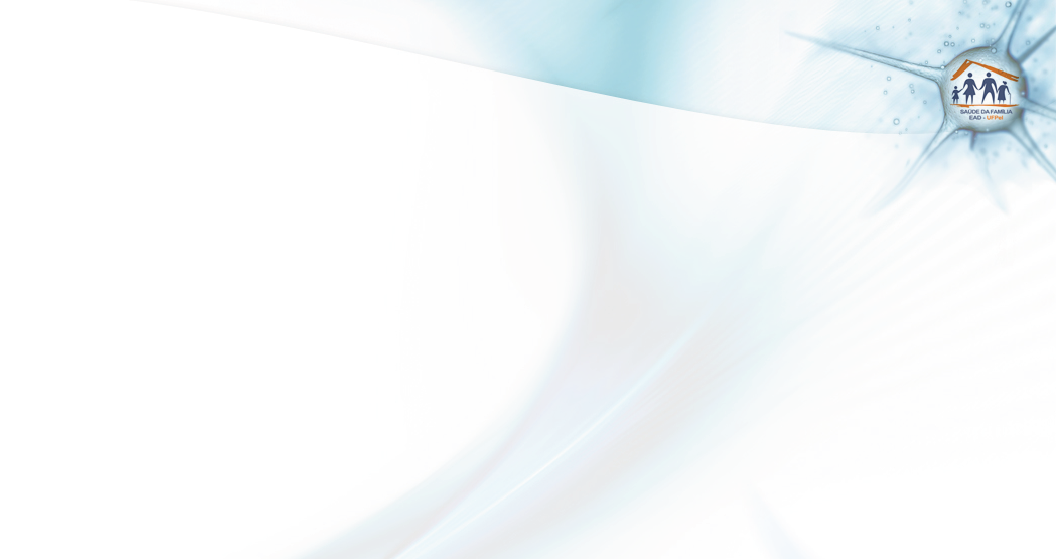 Análise Situacional
ESF Urlândia 2013  1º Ciclo do Programa Provab



Qualidade da Atenção à Saúde da Gestante e Puérpera

Qualidade da Atenção à Saúde da Mulher
             (CA colo uterino e CA mama)
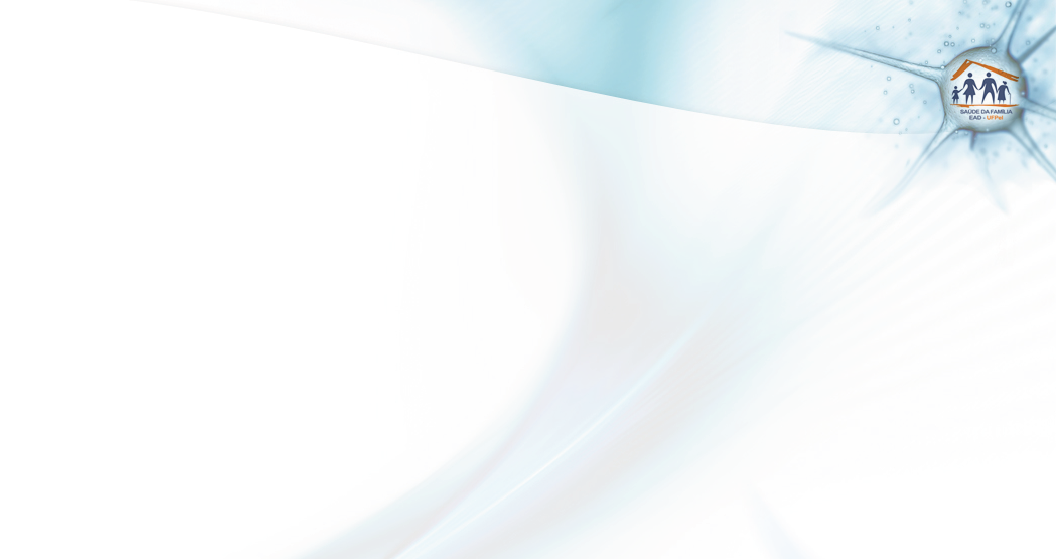 Análise Situacional
Atenção aos Usuários Hipertensos e Diabéticos

Modelo assistencialista.
Demanda oportunística.
Em desacordo com os Cadernos de Atenção Básica (2013).
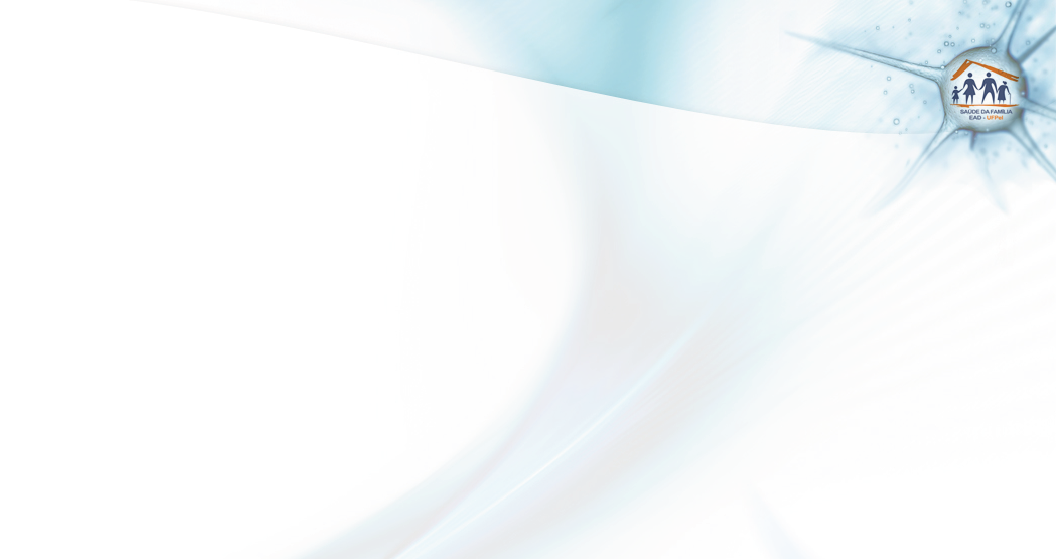 Análise Estratégica
Objetivo Geral

Promover a melhoria da Atenção aos Usuários Hipertensos e Diabéticos na ESF Urlândia no município de Santa Maria/RS
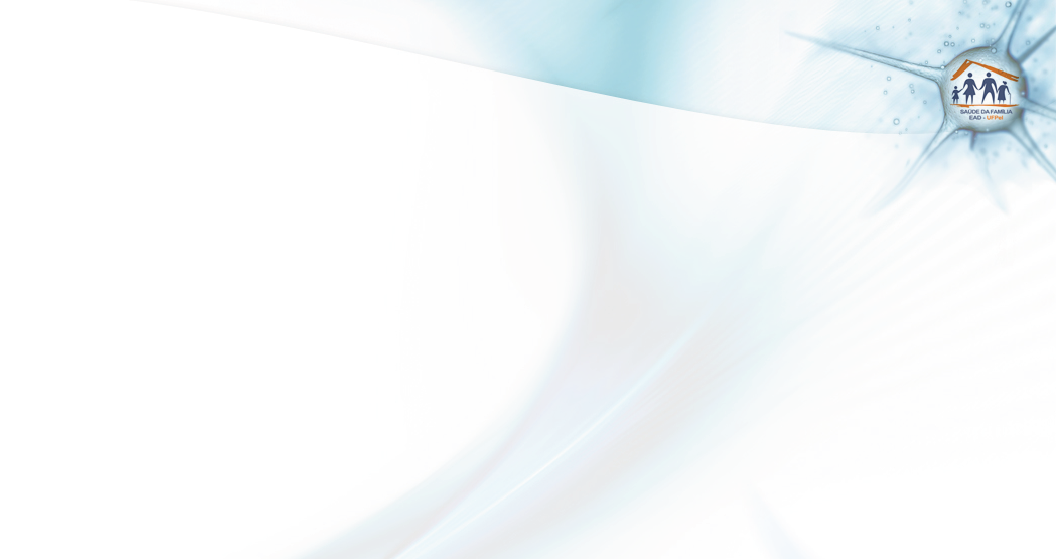 Análise Estratégica
Metodologia

Capacitação da Equipe  Cadernos de Atenção Básica (2013)  Atendimento multidisciplinar.

Levantamento número de usuários hipertensos  e diabéticos  Busca ativa ACS 5h/semanais.

Ampliação turnos atendimento e tempo de consulta para os usuários hipertensos e diabéticos  3 turnos com 8 consultas.

Atendimento clínico de acordo com os protocolos.
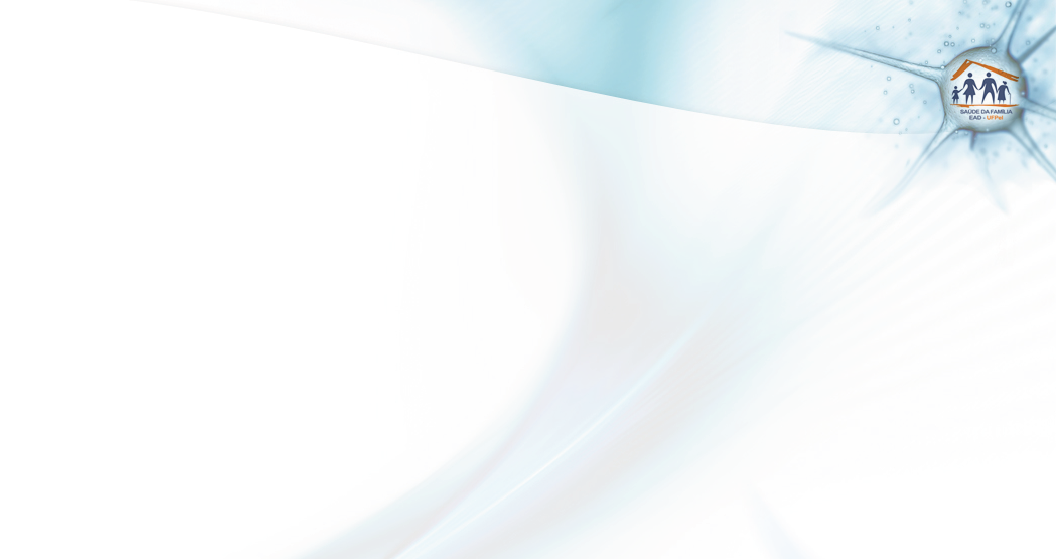 Análise Estratégica
Metodologia

Preenchimento fichas-espelho fornecida pela Especialização ao final de cada turno de atendimento.

Digitalização semanal da planilha eletrônica fornecida pela Especialização.

Avaliação da qualidade dos registros de cadastro, monitoramento  e intervenção  Mensal.

Novas estratégias ampliação cobertura  Busca ativa ACS      2 turnos/semana.
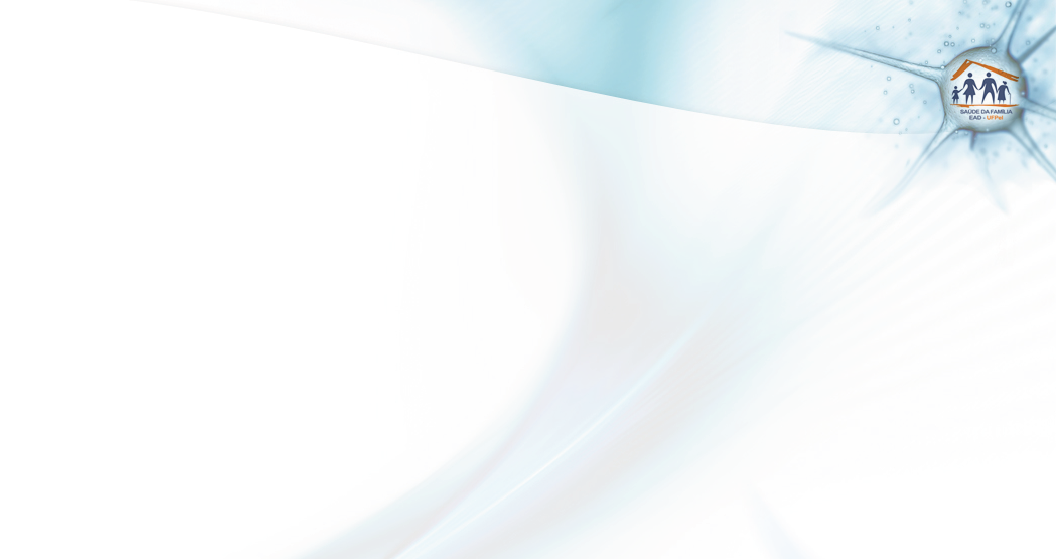 Análise Estratégica
Metodologia

Atividades preventivas mensais  Grupos de cuidado coletivo.

Reunião comunitária para sensibilizar usuários da Unidade.
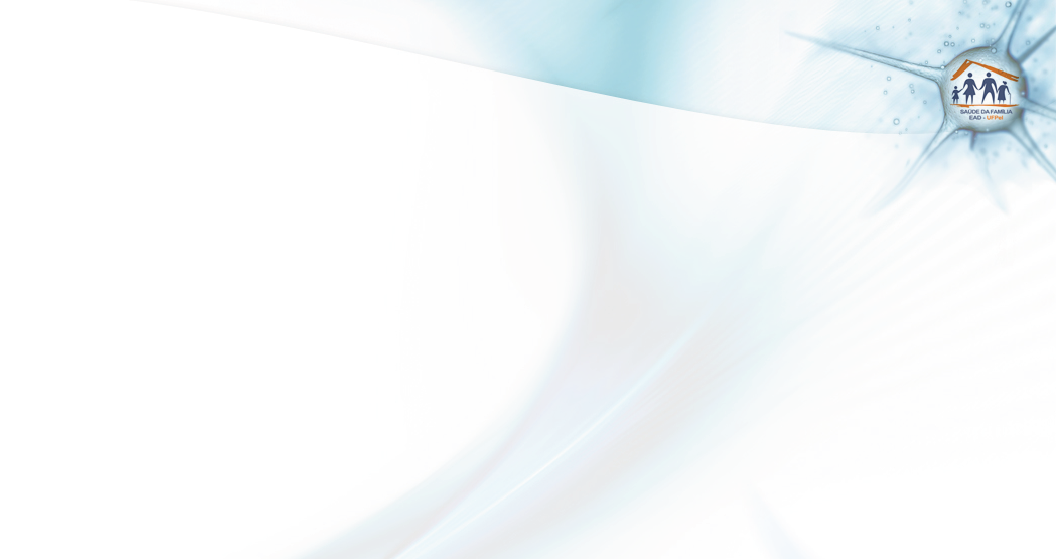 Avaliação da Intervenção
Resultados
Hipertensos

Objetivo 1: Ampliar a cobertura de atendimento qualificado na área de abrangência da Unidade de Saúde aos usuários hipertensos no Programa de Atenção à Hipertensão Arterial.

Meta 1: Cadastrar 90% dos hipertensos da área de abrangência no Programa de Atenção à Hipertensão Arterial.
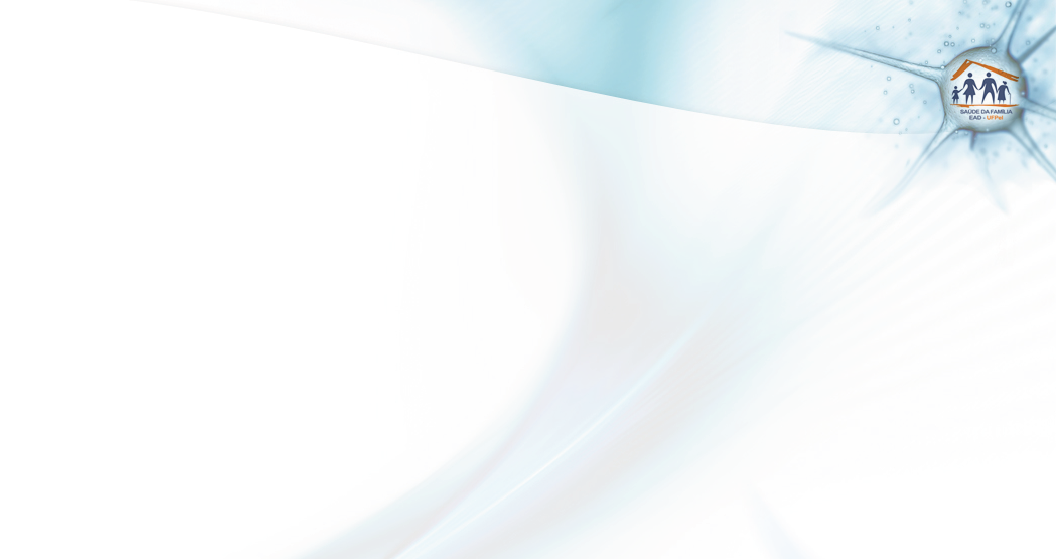 Avaliação da Intervenção
Evolução mensal do indicador cobertura do programa de atenção ao usuário hipertenso na Unidade de Saúde.
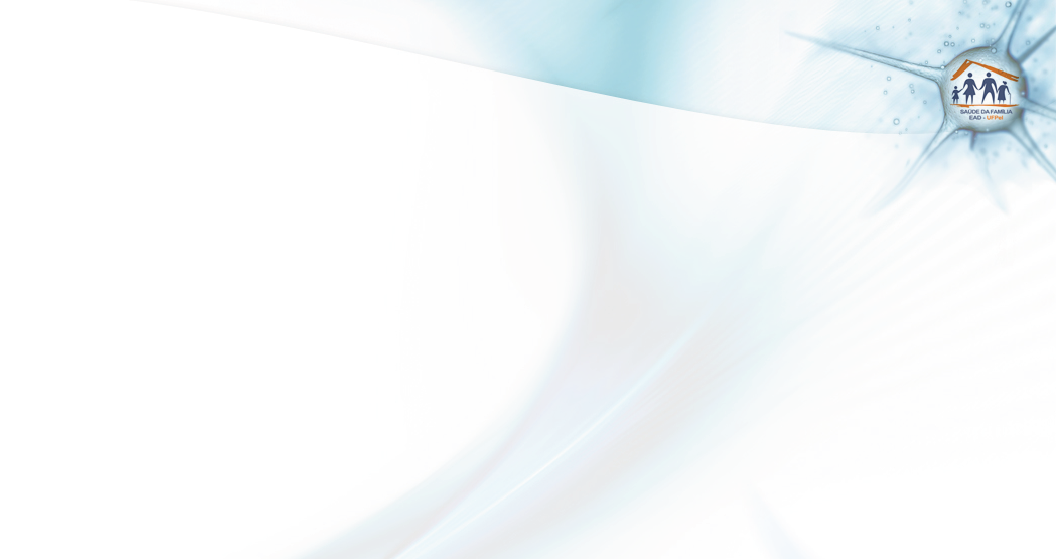 Avaliação da Intervenção
Resultados
Hipertensos

Objetivo 2: Prestar atendimento clínico de qualidade aos usuários hipertensos na área de abrangência da Unidade de Saúde.

Meta 1: Realizar exame clínico apropriado em 100% dos hipertensos.
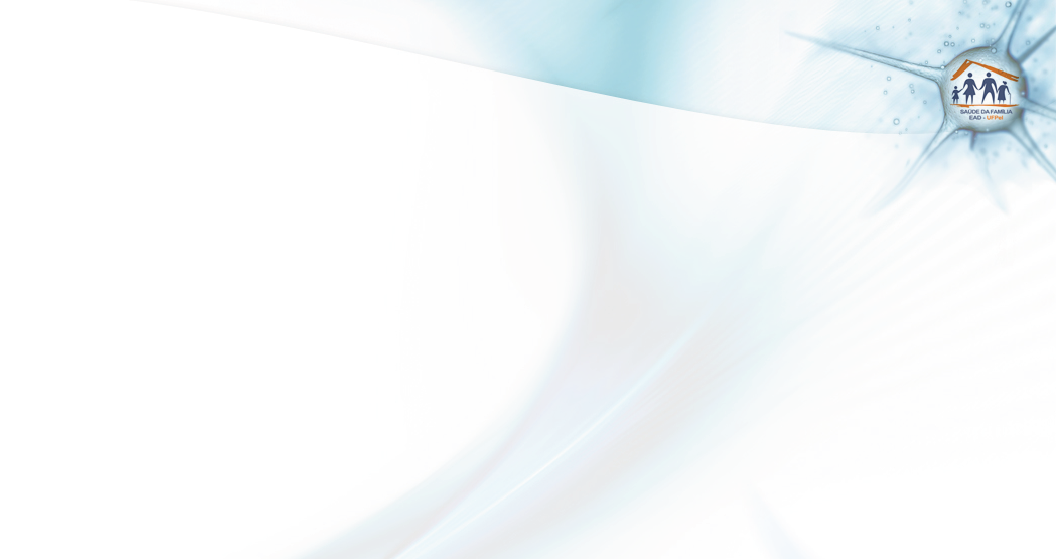 Avaliação da Intervenção
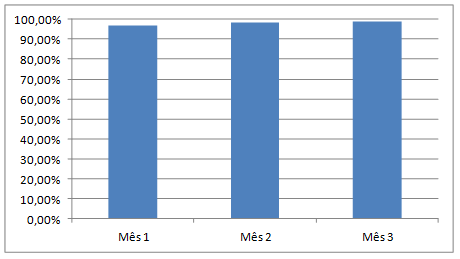 Proporção de hipertensos com o exame clínico em dia de acordo com o protocolo.
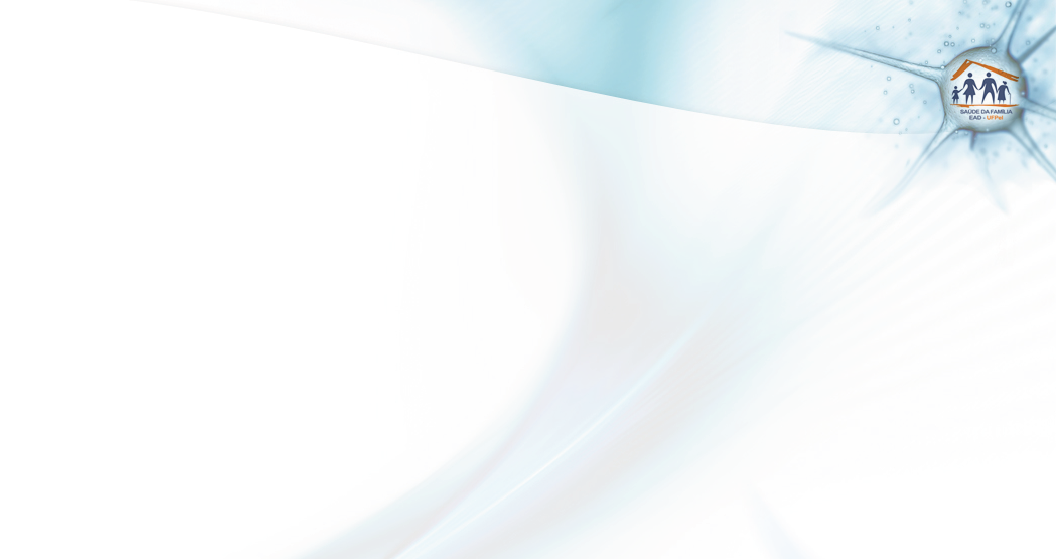 Avaliação da Intervenção
Resultados
Hipertensos

Objetivo 2: Prestar atendimento clínico de qualidade aos usuários hipertensos na área de abrangência da Unidade de Saúde.

Meta 2: Garantir a 100% dos hipertensos a realização de exames complementares em dia de acordo com os protocolos dos Programas de Atenção à Hipertensão Arterial.
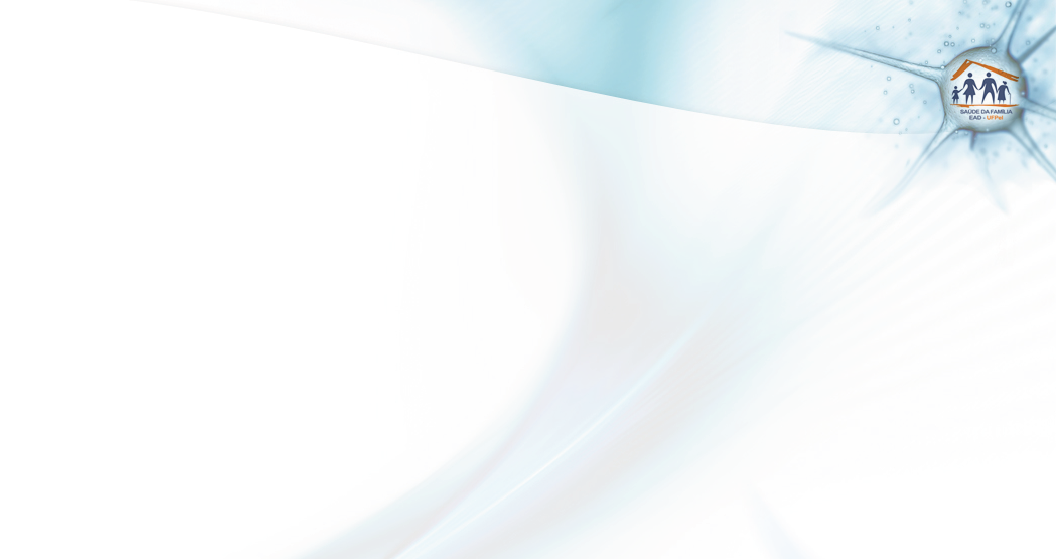 Avaliação da Intervenção
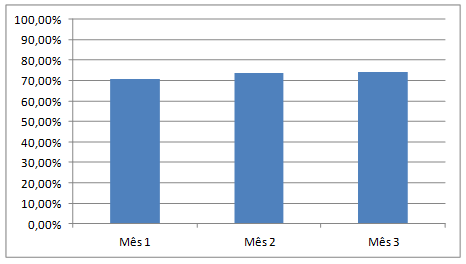 Proporção de hipertensos com os exames complementares em dia de acordo com o protocolo.
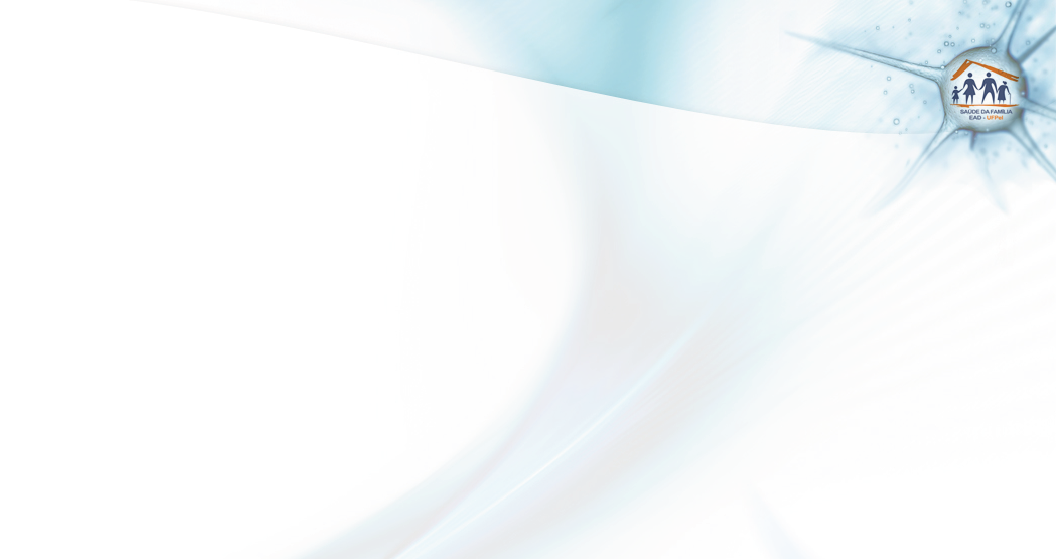 Avaliação da Intervenção
Resultados
Hipertensos

Objetivo 2: Prestar atendimento clínico de qualidade aos usuários hipertensos na área de abrangência da Unidade de Saúde.

Meta 3: Priorizar a prescrição de medicamentos da Farmácia Popular para 100% dos hipertensos cadastrados na Unidade de Saúde.
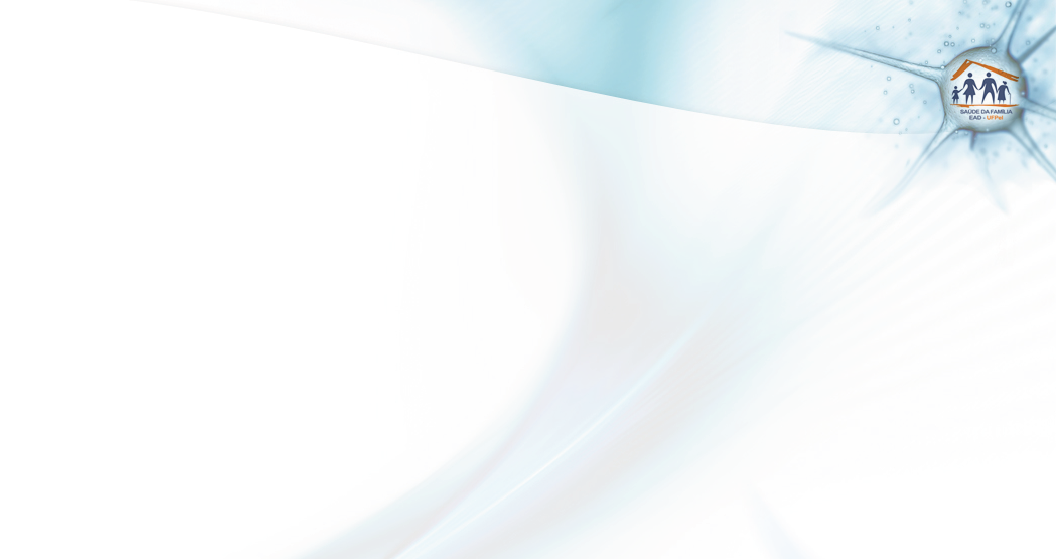 Avaliação da Intervenção
Resultados
Hipertensos

Objetivo 2: Prestar atendimento clínico de qualidade aos usuários hipertensos na área de abrangência da Unidade de Saúde.

Meta 4: Realizar avaliação da necessidade de atendimento odontológico em 100% dos hipertensos.
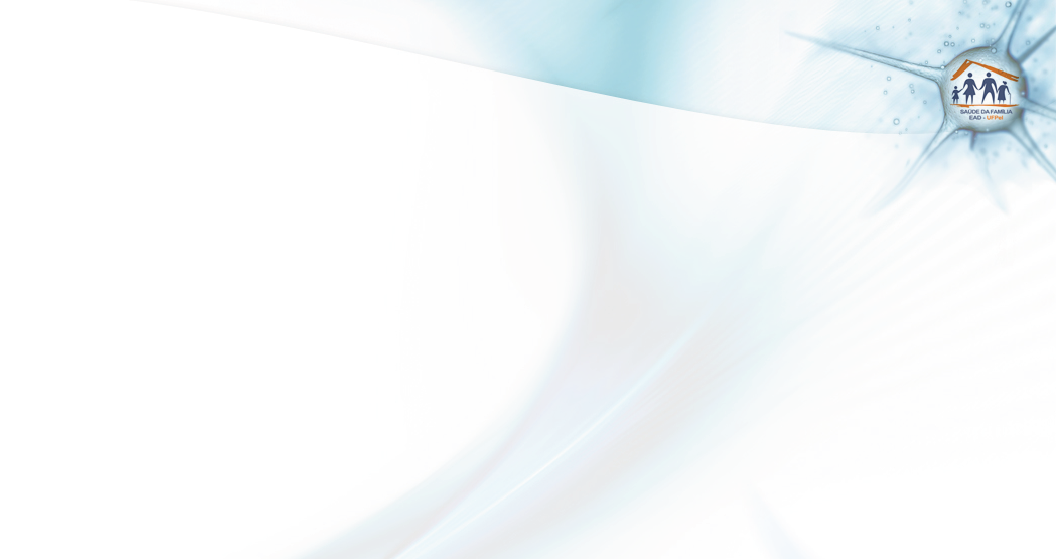 Avaliação da Intervenção
Resultados
Hipertensos

Objetivo 3: Ampliar a adesão ao acompanhamento dos usuários hipertensos na área de abrangência da Unidade de Saúde.

Meta 1: Buscar 100% dos hipertensos faltosos às consultas na Unidade de Saúde mediante rastreio semanal.
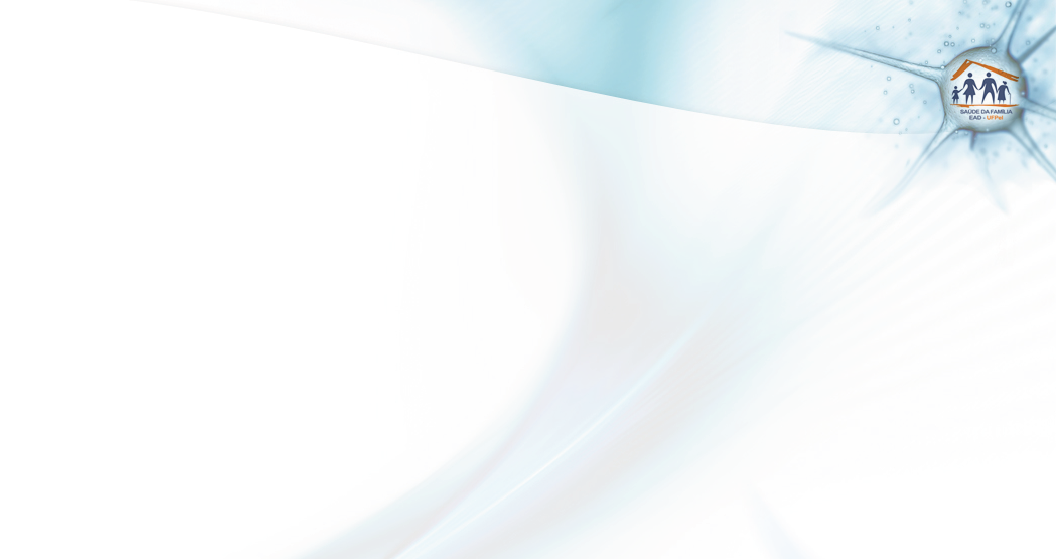 Avaliação da Intervenção
Resultados
Hipertensos

Objetivo 4: Melhorar a forma de registro das fichas de acompanhamento dos usuários hipertensos na área de abrangência da Unidade de Saúde.

Meta 1: Manter ficha de acompanhamento de 100% dos hipertensos cadastrados na Unidade de Saúde.
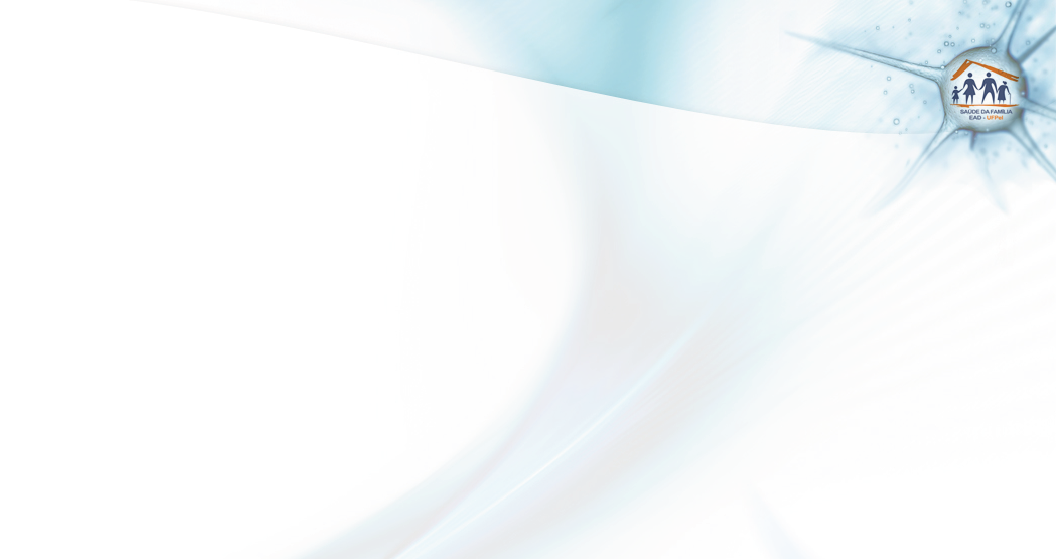 Avaliação da Intervenção
Proporção de hipertensos com registro adequado na ficha de acompanhamento.
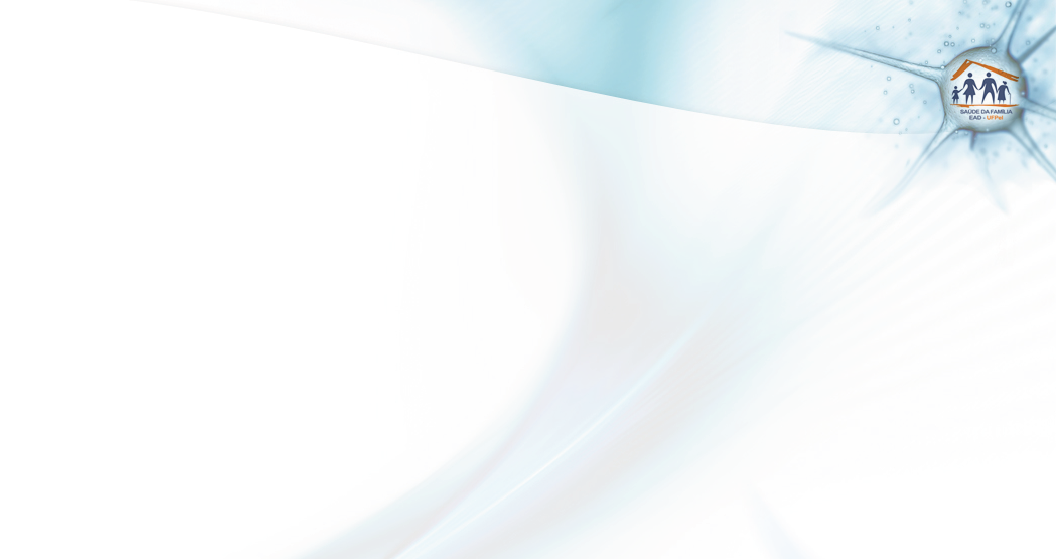 Avaliação da Intervenção
Resultados
Hipertensos

Objetivo 5: Avaliar o risco cardiovascular dos usuários hipertensos na área de abrangência da Unidade de Saúde.

Meta 1: Realizar estratificação do risco cardiovascular em 100% dos hipertensos cadastrados na Unidade de Saúde.
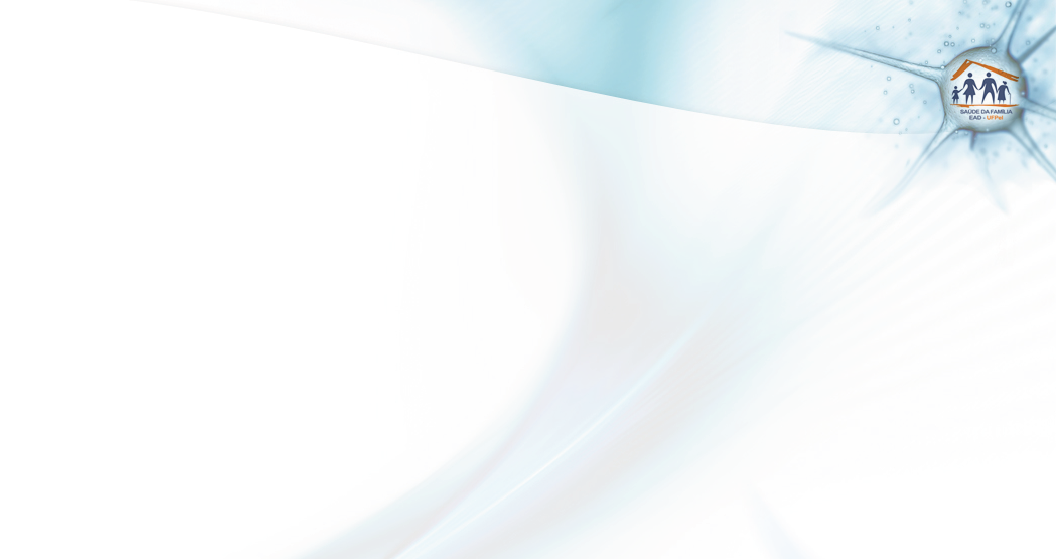 Avaliação da Intervenção
Proporção de hipertensos com estratificação de risco cardiovascular por exame clínico em dia.
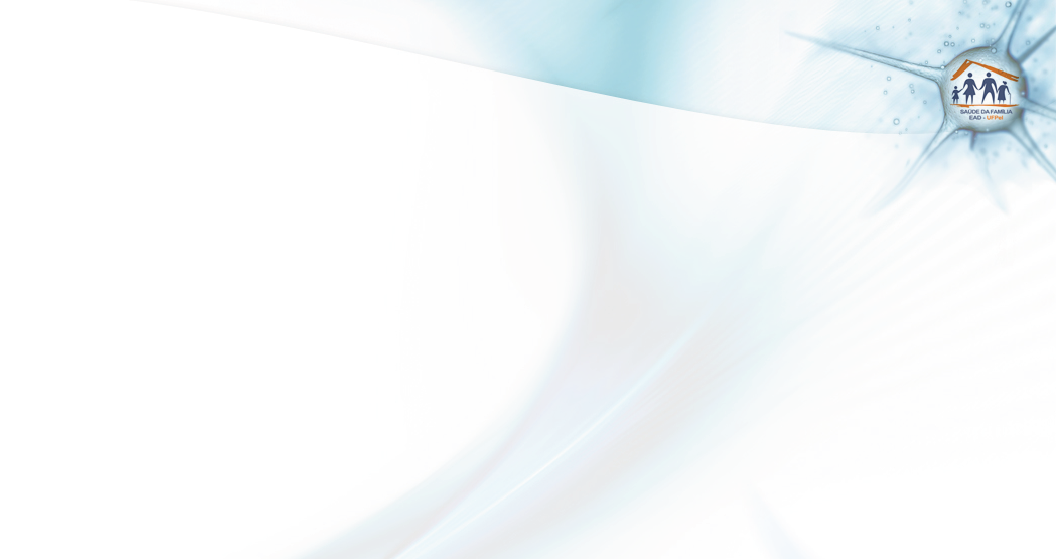 Avaliação da Intervenção
Resultados
Hipertensos

Objetivo 6: Promover orientações quanto a boas práticas para uma melhor qualidade de vida aos usuários hipertensos na área de abrangência da Unidade de Saúde.

Meta 1: Garantir orientação nutricional sobre alimentação saudável a 100% dos hipertensos cadastrados na Unidade de Saúde.
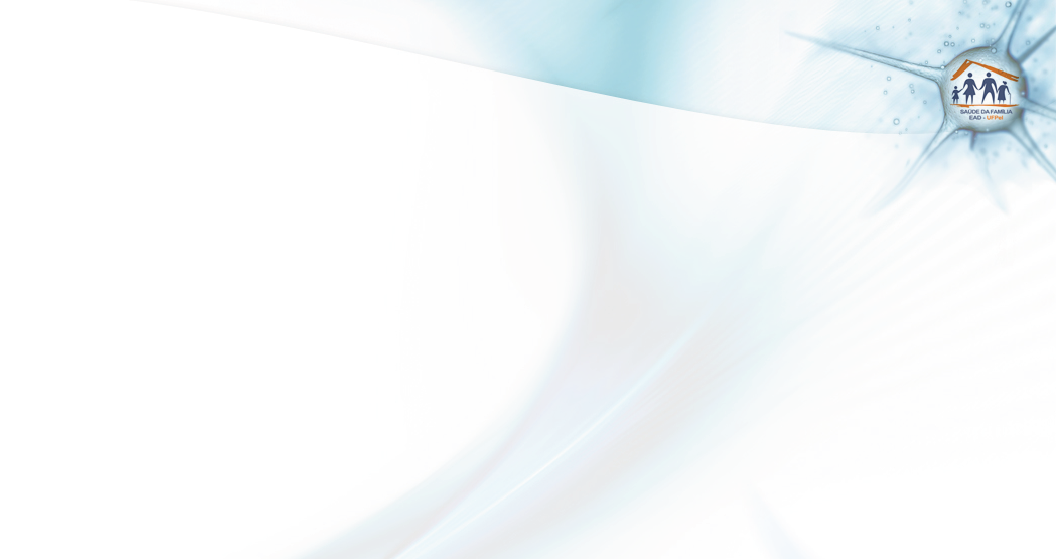 Avaliação da Intervenção
Resultados
Hipertensos

Objetivo 6: Promover orientações quanto a boas práticas para uma melhor qualidade de vida aos usuários hipertensos na área de abrangência da Unidade de Saúde.

Meta 2: Garantir orientação sobre prática regular de atividade física a 100% dos hipertensos cadastrados na Unidade de Saúde.
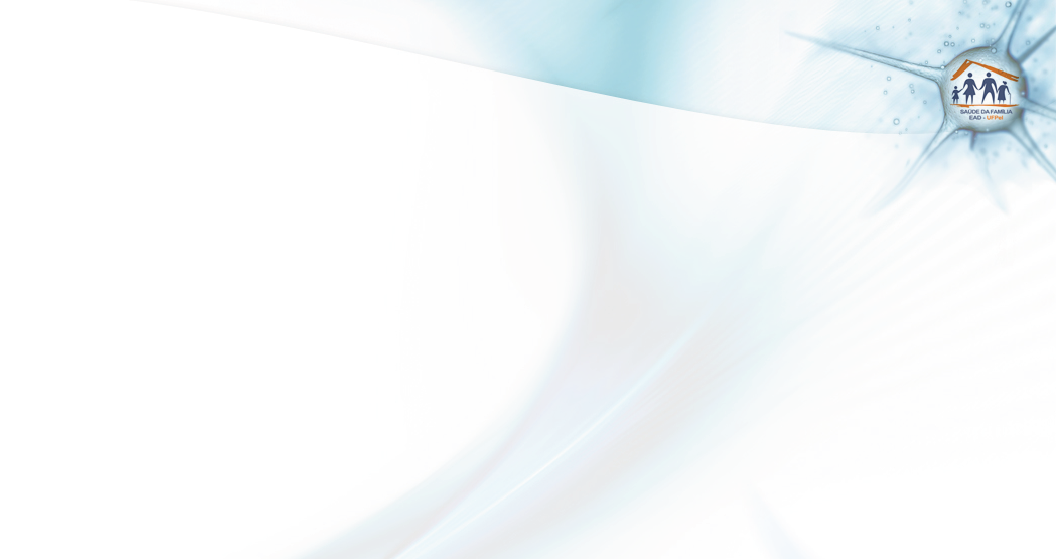 Avaliação da Intervenção
Proporção de hipertensos com orientação sobre prática regular de atividade física.
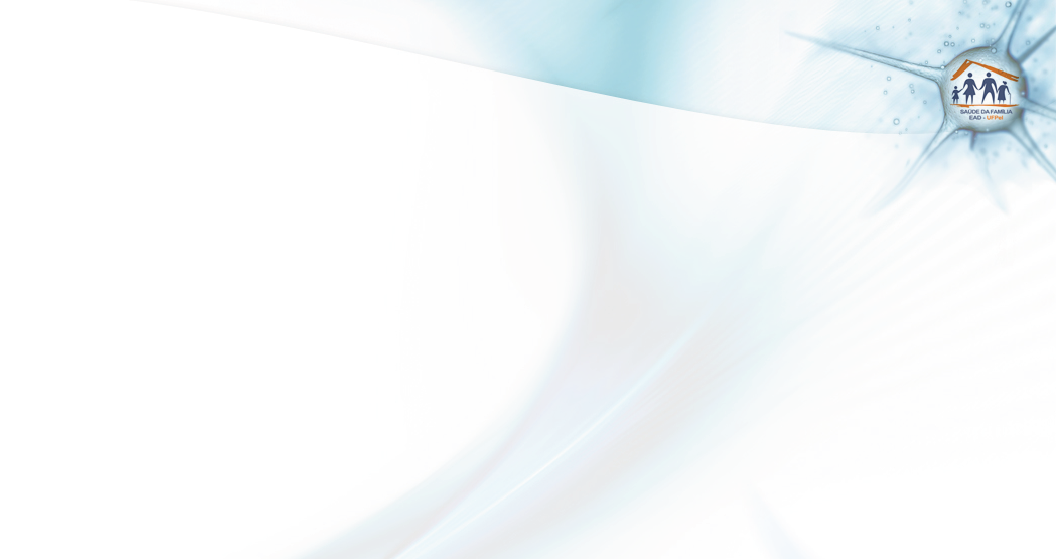 Avaliação da Intervenção
Resultados
Hipertensos

Objetivo 6: Promover orientações quanto a boas práticas para uma melhor qualidade de vida aos usuários hipertensos na área de abrangência da Unidade de Saúde.

Meta 3: Garantir orientação sobre os riscos do tabagismo a 100% dos hipertensos cadastrados na Unidade de Saúde.
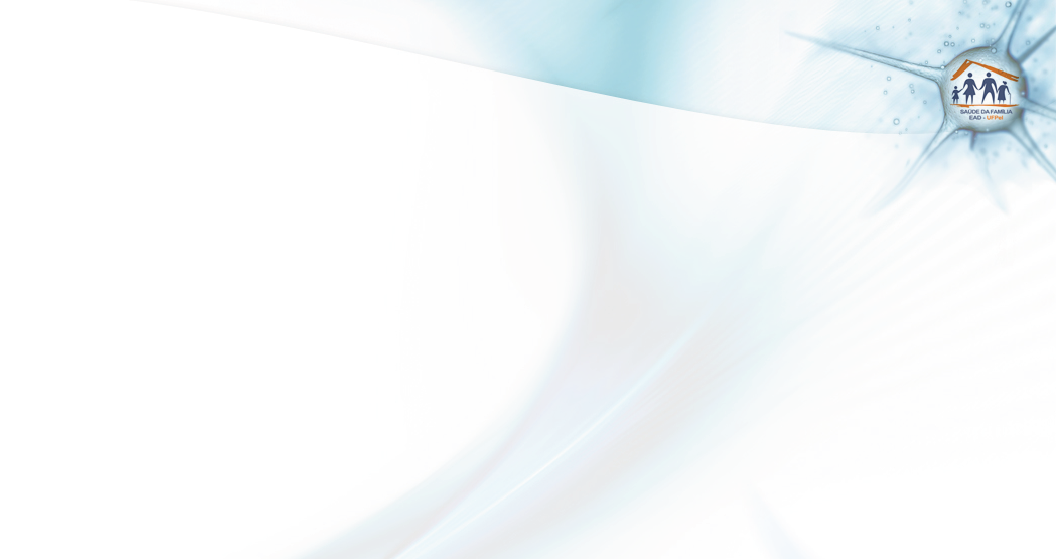 Avaliação da Intervenção
Proporção de hipertensos que receberam orientação sobre os riscos do tabagismo.
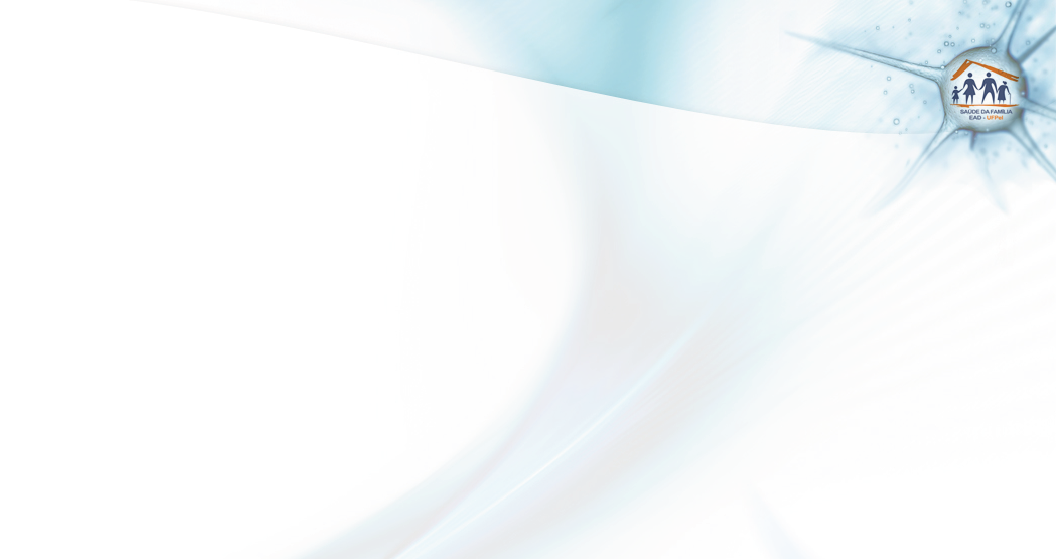 Avaliação da Intervenção
Resultados
Hipertensos

Objetivo 6: Promover orientações quanto a boas práticas para uma melhor qualidade de vida aos usuários hipertensos na área de abrangência da Unidade de Saúde.

Meta 4: Garantir orientação sobre higiene bucal a 100% dos hipertensos cadastrados na Unidade de Saúde.
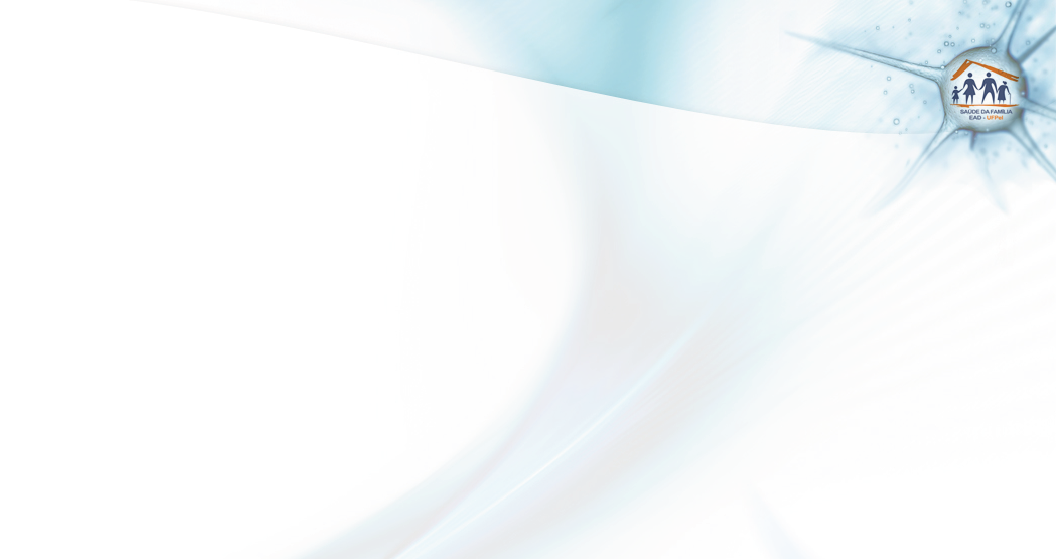 Avaliação da Intervenção
Resultados
Diabéticos

Objetivo 1: Ampliar a cobertura de atendimento qualificado na área de abrangência da Unidade de Saúde aos usuários diabéticos no Programa de Atenção ao Diabetes Mellitus.

Meta 1: Cadastrar 90% dos diabéticos da área de abrangência no Programa de Atenção ao Diabetes Mellitus.
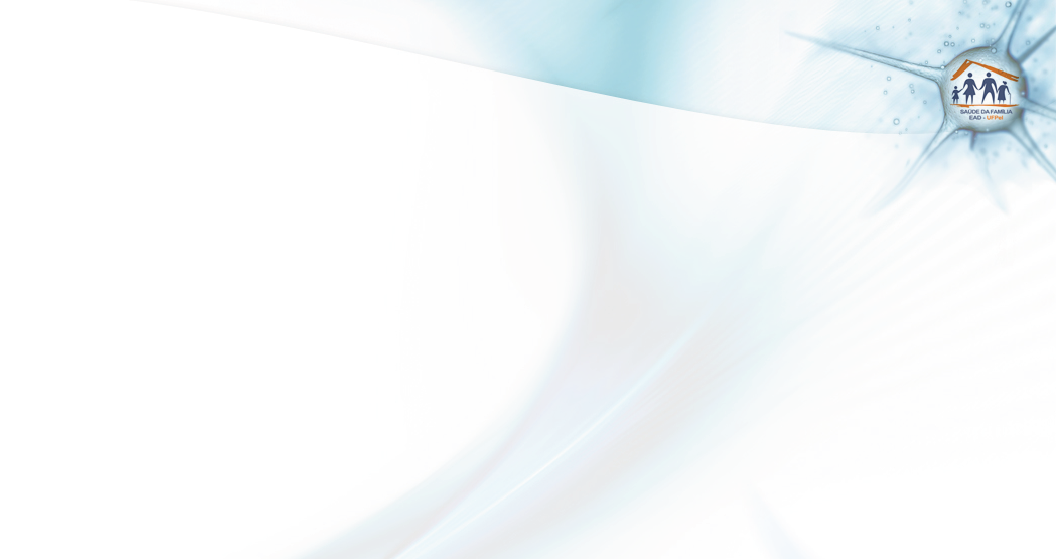 Avaliação da Intervenção
Evolução mensal do indicador cobertura do programa de atenção ao usuário diabético na Unidade de Saúde.
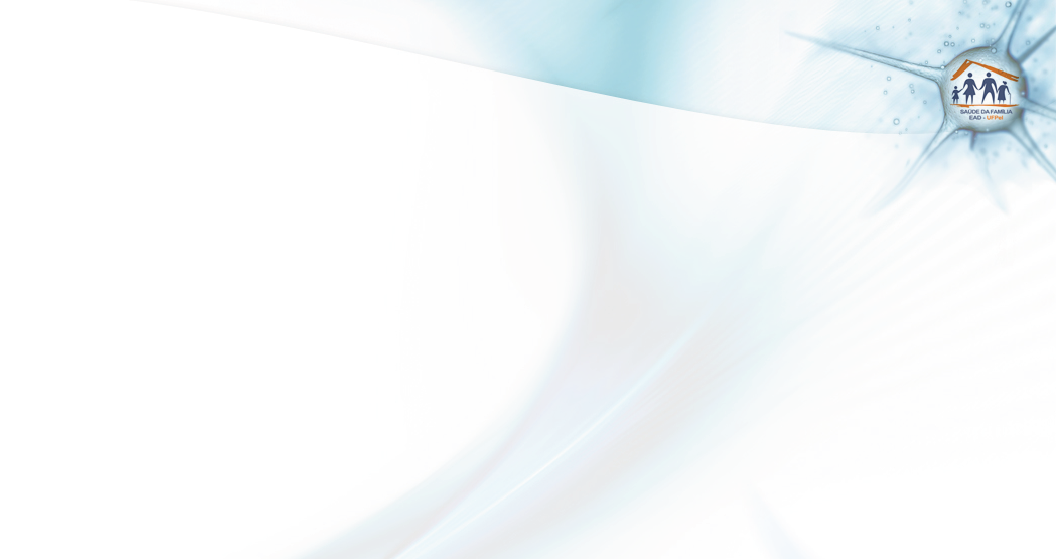 Avaliação da Intervenção
Resultados
Diabéticos

Objetivo 2: Proporcionar atendimento clínico de qualidade aos usuários diabéticos na área de abrangência da Unidade de Saúde.

Meta 1: Realizar exame clínico apropriado em 100% dos diabéticos.
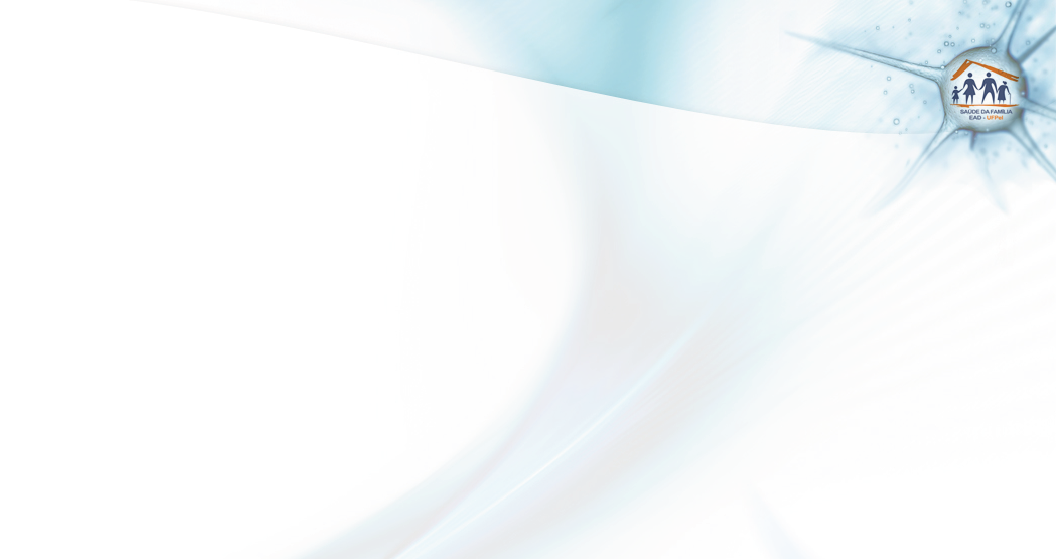 Avaliação da Intervenção
Proporção de diabéticos com o exame clínico em dia de acordo com o protocolo.
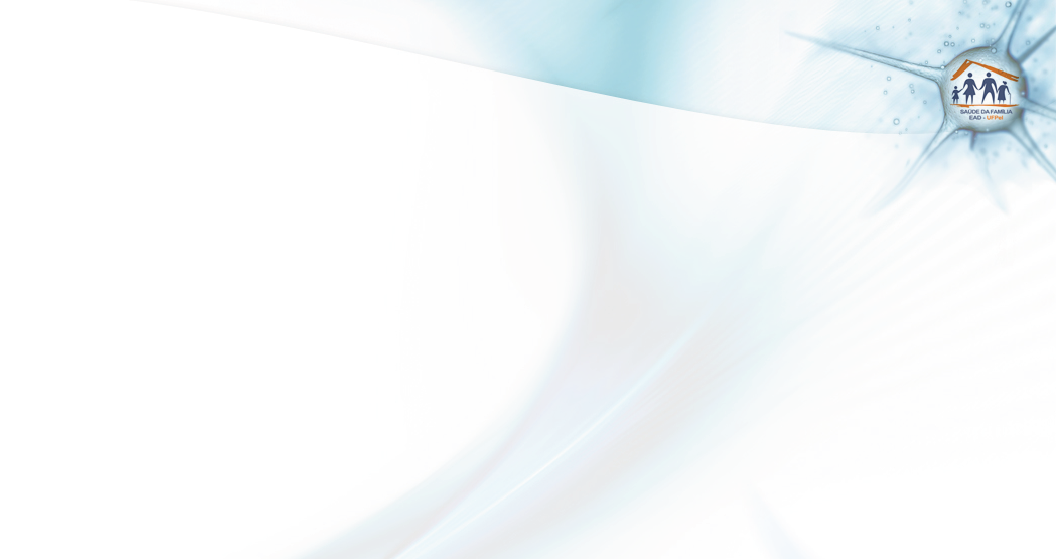 Avaliação da Intervenção
Resultados
Diabéticos

Objetivo 2: Proporcionar atendimento clínico de qualidade aos usuários diabéticos na área de abrangência da Unidade de Saúde.

Meta 2: Garantir a 100% dos diabéticos a realização de exames complementares em dia de acordo com os protocolos dos Programas de Atenção ao Diabetes Mellitus.
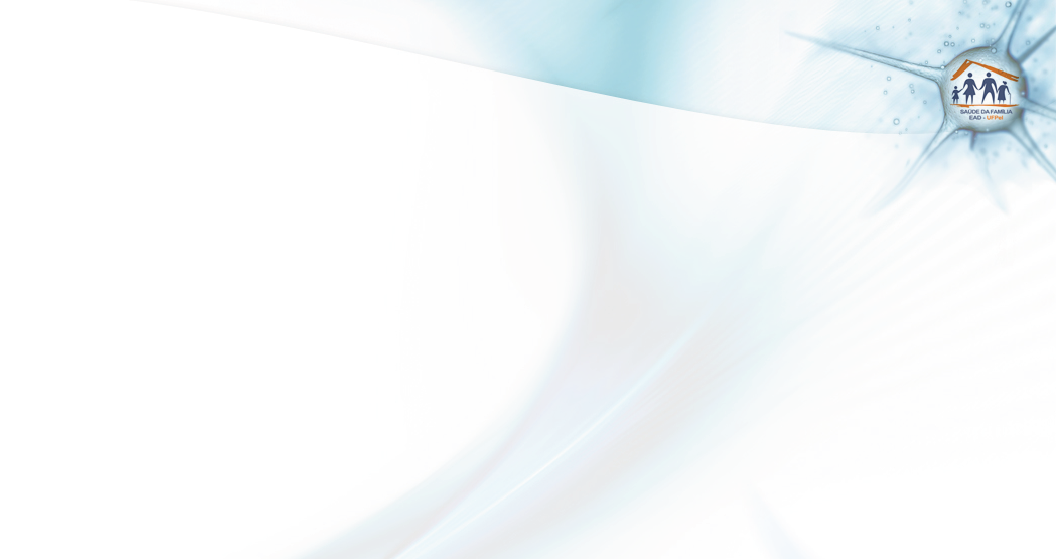 Avaliação da Intervenção
Proporção de diabéticos com os exames complementares em dia de acordo com o protocolo.
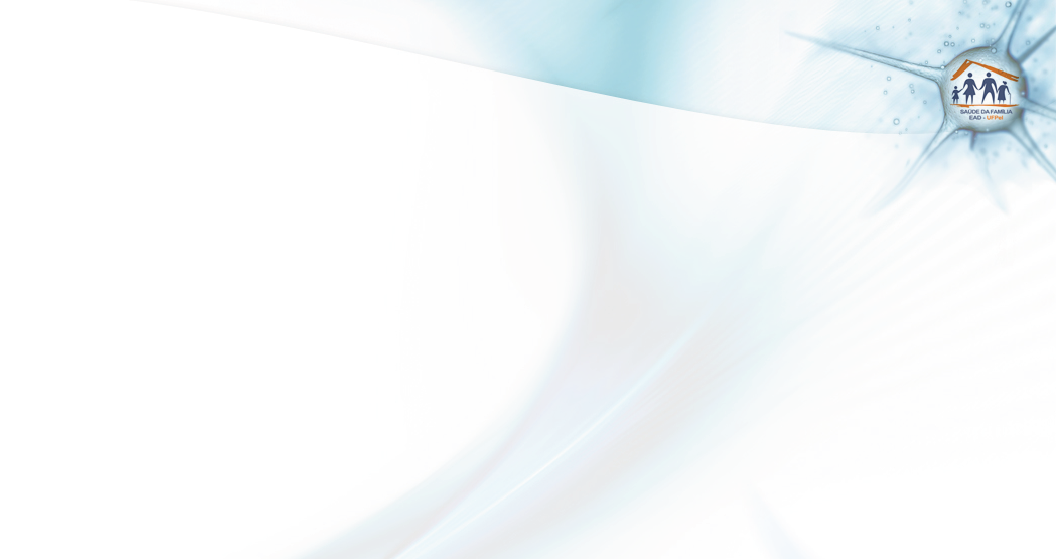 Avaliação da Intervenção
Resultados
Diabéticos

Objetivo 2: Proporcionar atendimento clínico de qualidade aos usuários diabéticos na área de abrangência da Unidade de Saúde.

Meta 3: Priorizar a prescrição de medicamentos da Farmácia Popular para 100% dos diabéticos cadastrados na Unidade de Saúde.
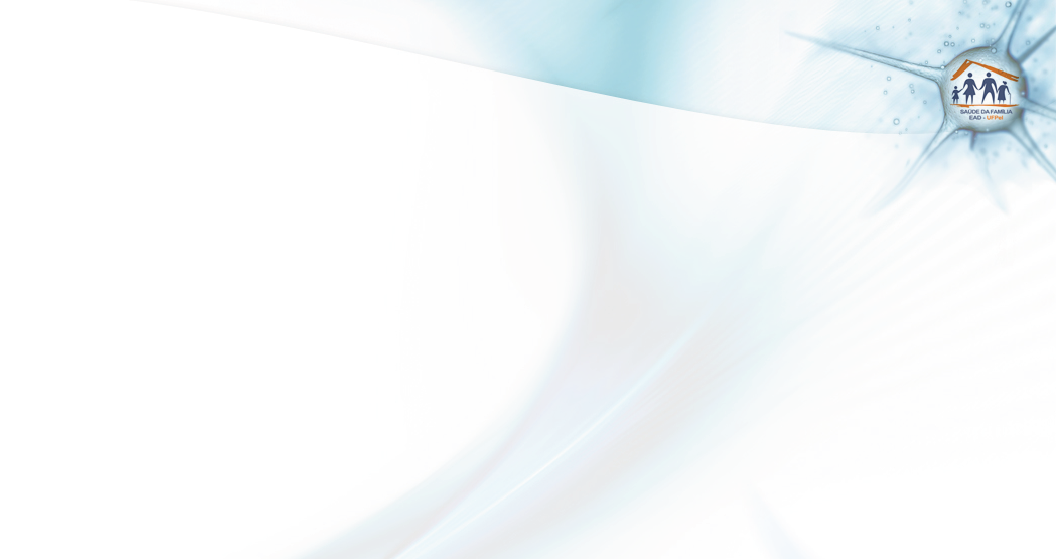 Avaliação da Intervenção
Resultados
Diabéticos

Objetivo 2: Proporcionar atendimento clínico de qualidade aos usuários diabéticos na área de abrangência da Unidade de Saúde.

Meta 4: Realizar avaliação da necessidade de atendimento odontológico em 100% dos diabéticos.
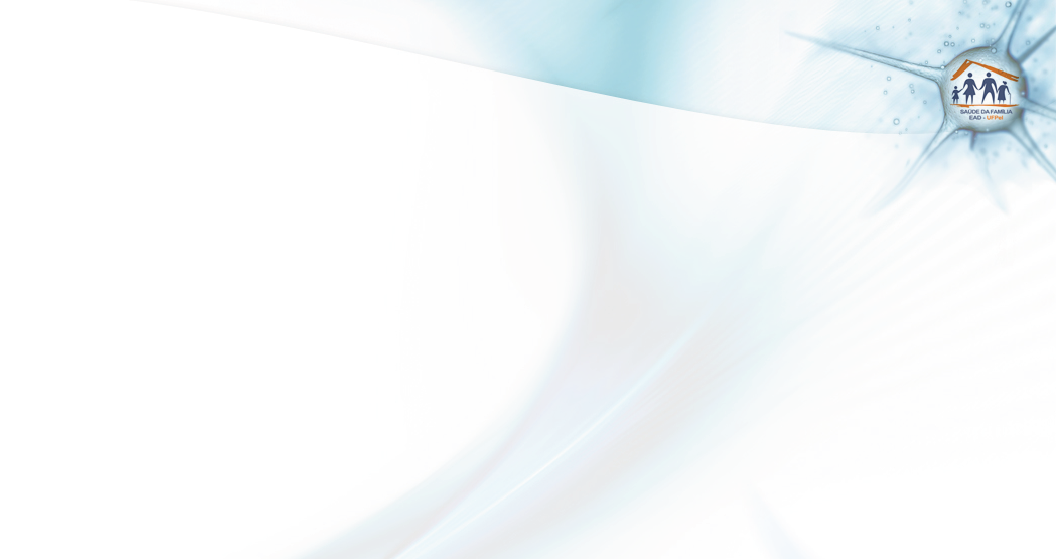 Avaliação da Intervenção
Resultados
Diabéticos

Objetivo 3: Ampliar a adesão ao acompanhamento dos usuários diabéticos na área de abrangência da Unidade de Saúde.

Meta 1: Buscar 100% dos diabéticos faltosos às consultas na Unidade de Saúde mediante rastreio semanal.
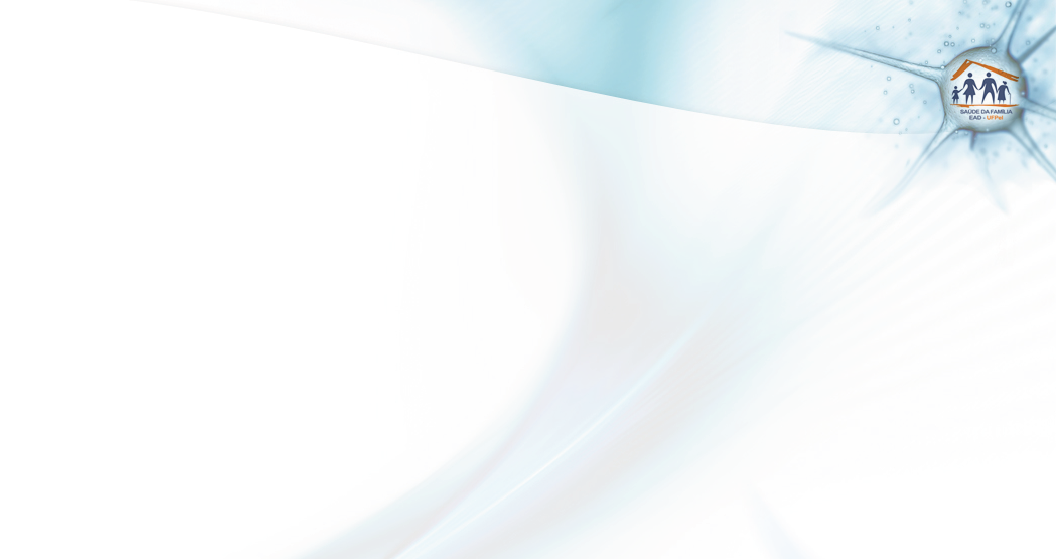 Avaliação da Intervenção
Resultados
Diabéticos

Objetivo 4: Melhorar a forma de registro das fichas de acompanhamento dos usuários diabéticos na área de abrangência da Unidade de Saúde.

Meta 1: Manter ficha de acompanhamento de 100% dos diabéticos cadastrados na Unidade de Saúde.
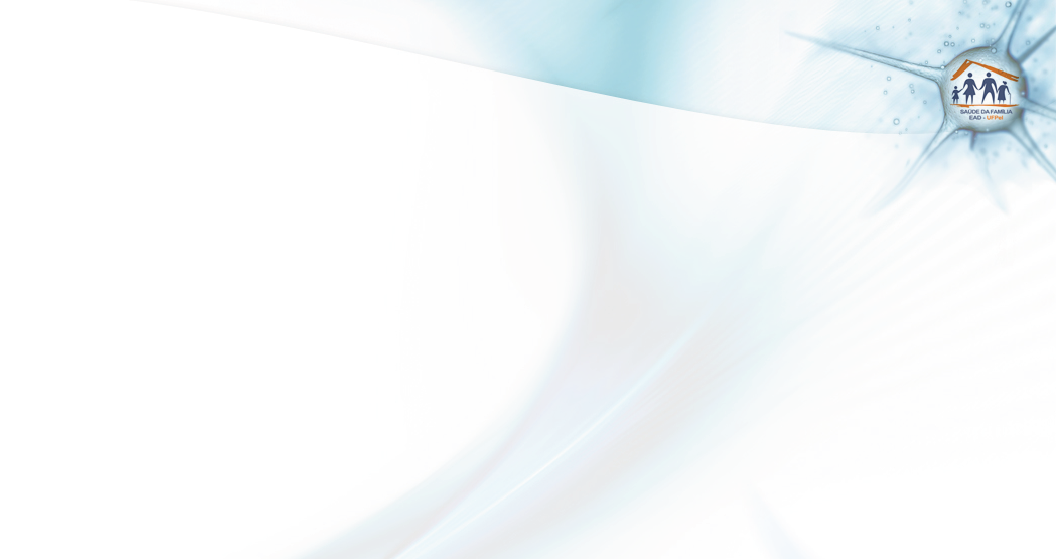 Avaliação da Intervenção
Proporção de diabéticos com registro adequado na ficha de acompanhamento.
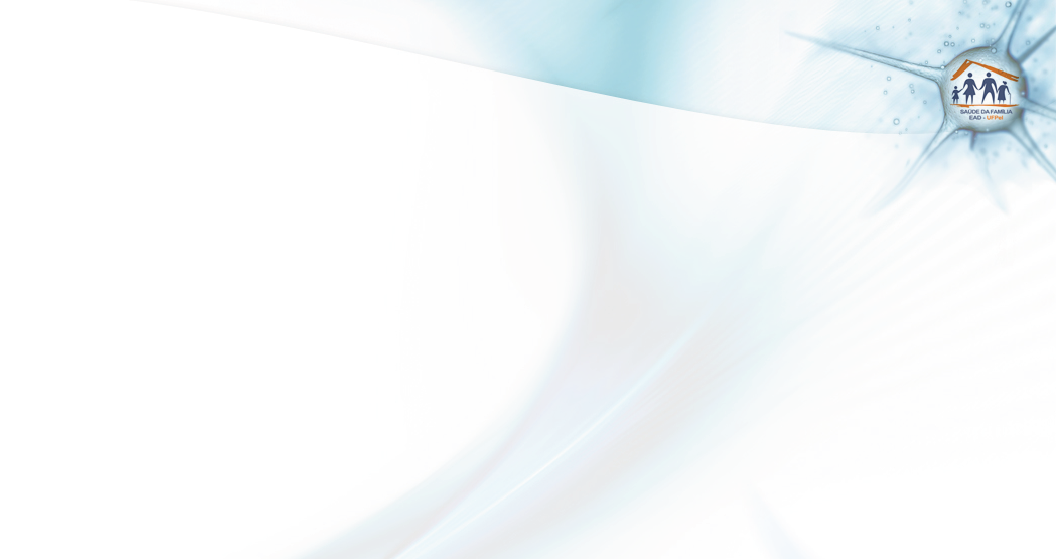 Avaliação da Intervenção
Resultados
Diabéticos

Objetivo 5: Avaliar o risco cardiovascular dos usuários diabéticos na área de abrangência da Unidade de Saúde.

Meta 1: Realizar estratificação do risco cardiovascular em 100% dos diabéticos cadastrados na Unidade de Saúde.
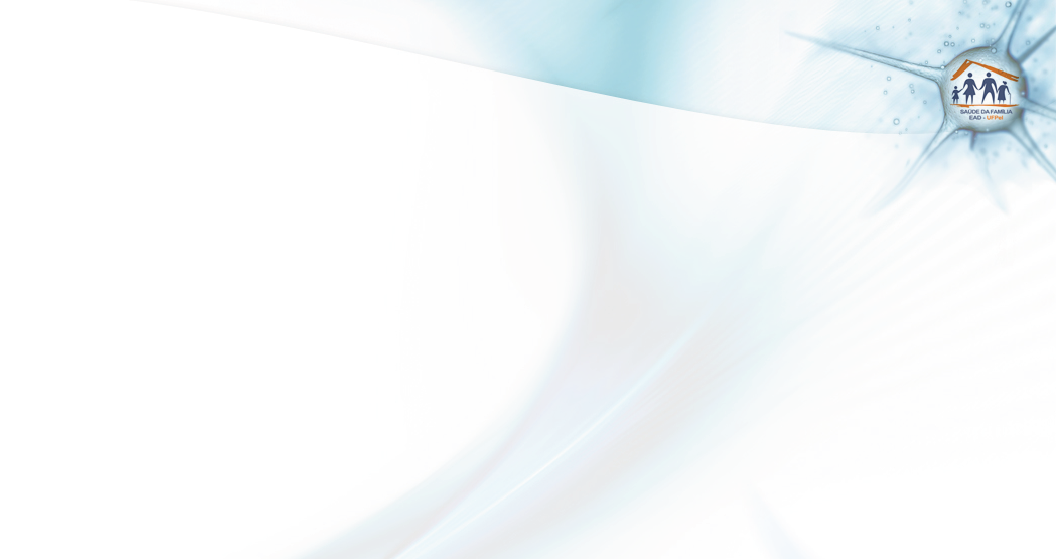 Avaliação da Intervenção
Proporção de diabéticos com estratificação de risco cardiovascular por exame clínico em dia.
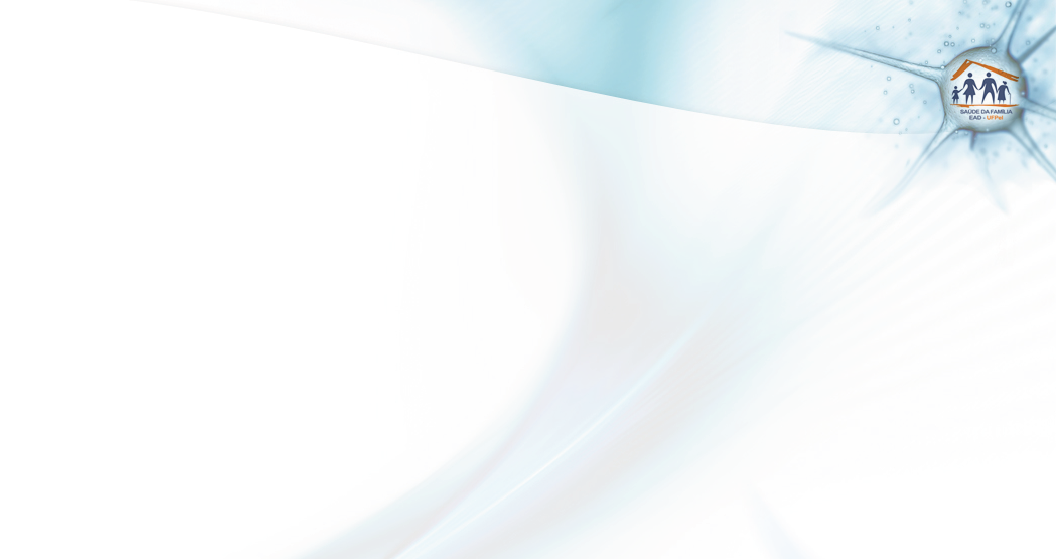 Avaliação da Intervenção
Resultados
Diabéticos

Objetivo 6: Promover orientações quanto a boas práticas para uma melhor qualidade de vida aos usuários diabéticos na área de abrangência da Unidade de Saúde.

Meta 1: Garantir orientação nutricional sobre alimentação saudável a 100% dos diabéticos cadastrados na Unidade de Saúde.
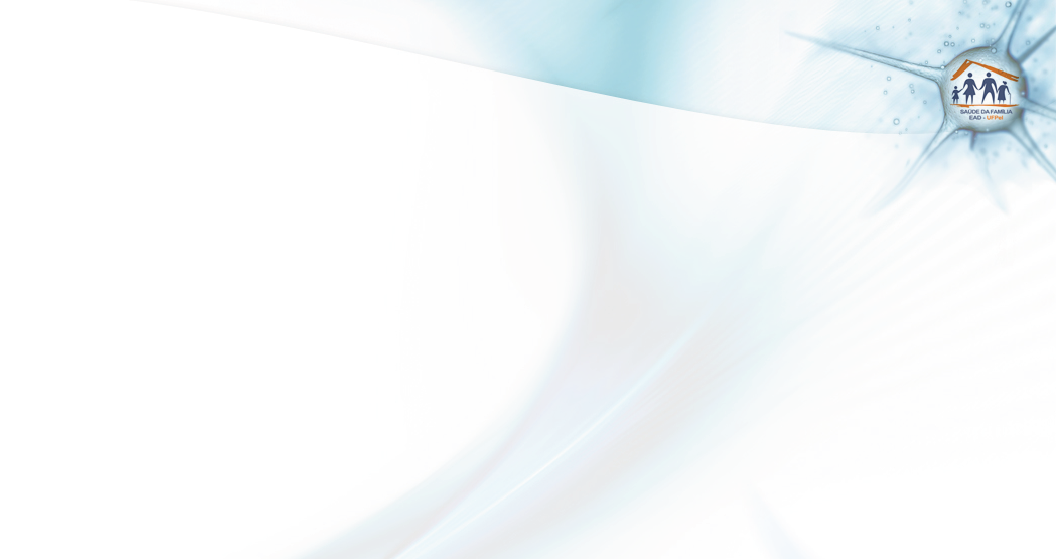 Avaliação da Intervenção
Resultados
Diabéticos

Objetivo 6: Promover orientações quanto a boas práticas para uma melhor qualidade de vida aos usuários diabéticos na área de abrangência da Unidade de Saúde.

Meta 2: Garantir orientação sobre prática regular de atividade física a 100% dos diabéticos cadastrados na Unidade de Saúde.
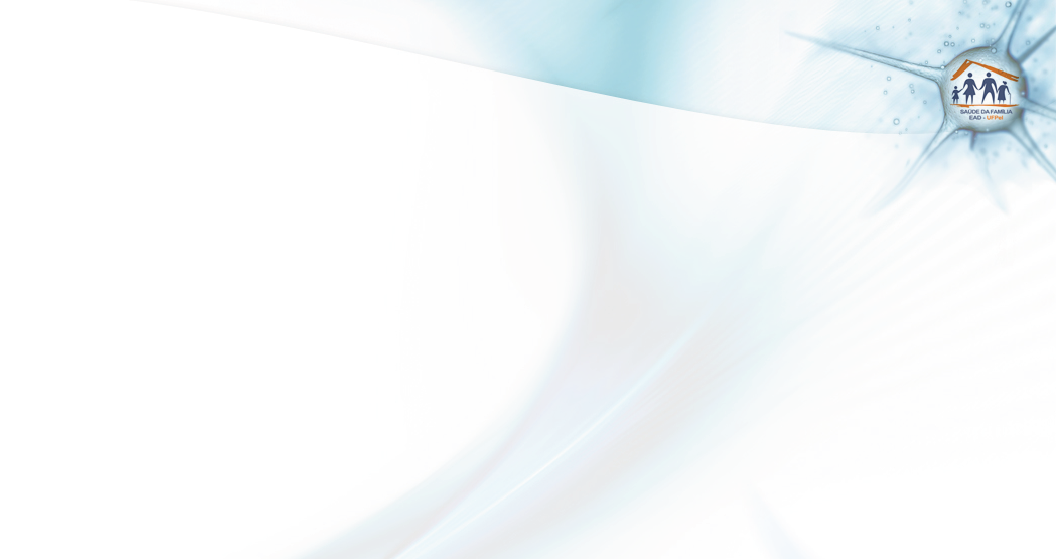 Avaliação da Intervenção
Proporção de diabéticos com orientação sobre prática regular de atividade física.
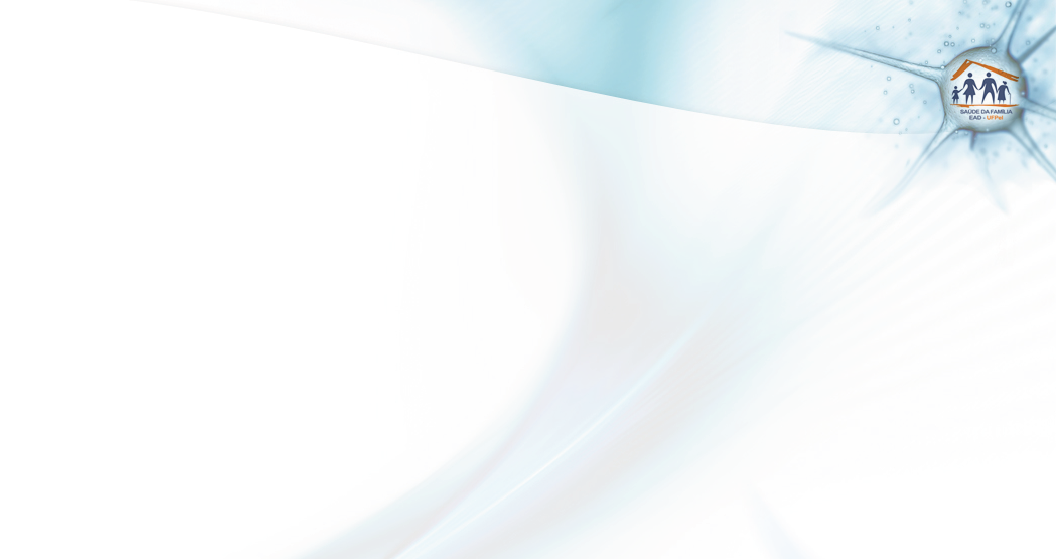 Avaliação da Intervenção
Resultados
Diabéticos

Objetivo 6: Promover orientações quanto a boas práticas para uma melhor qualidade de vida aos usuários diabéticos na área de abrangência da Unidade de Saúde.

Meta 3: Garantir orientação sobre os riscos do tabagismo a 100% dos diabéticos cadastrados na Unidade de Saúde.
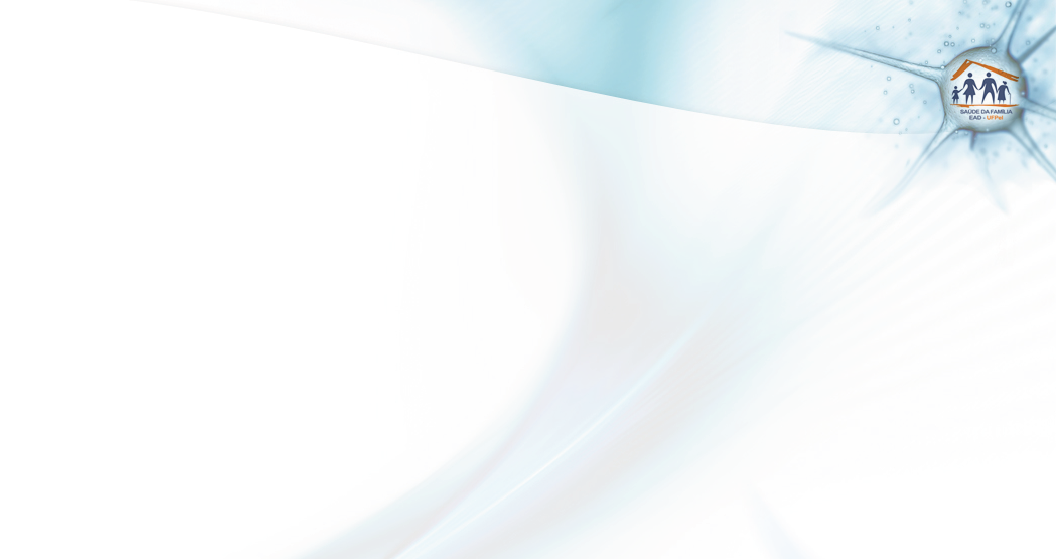 Avaliação da Intervenção
Proporção de diabéticos que receberam orientação sobre os riscos do tabagismo.
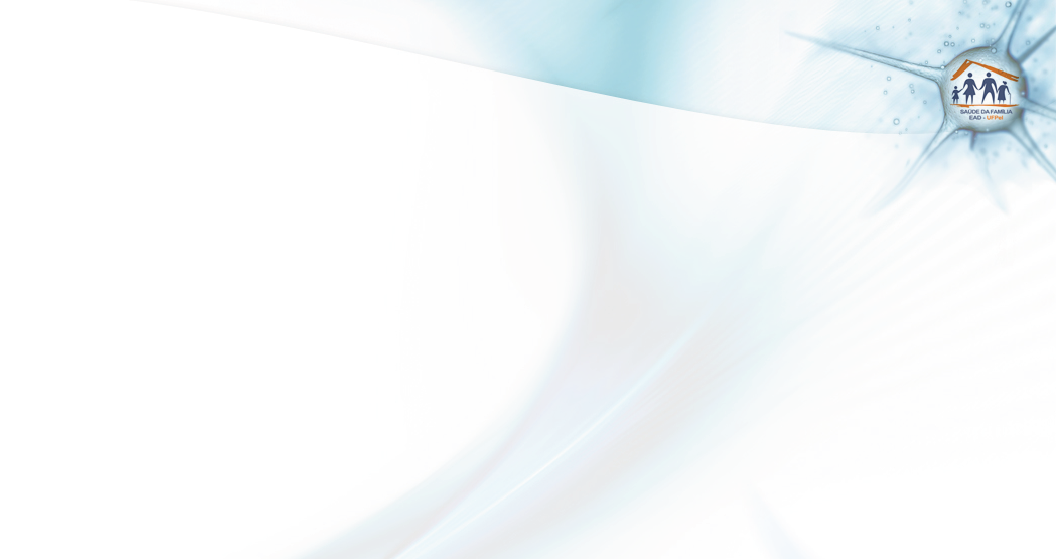 Avaliação da Intervenção
Resultados
Diabéticos

Objetivo 6: Promover orientações quanto a boas práticas para uma melhor qualidade de vida aos usuários diabéticos na área de abrangência da Unidade de Saúde.

Meta 4: Garantir orientação sobre higiene bucal a 100% dos diabéticos cadastrados na Unidade de Saúde.
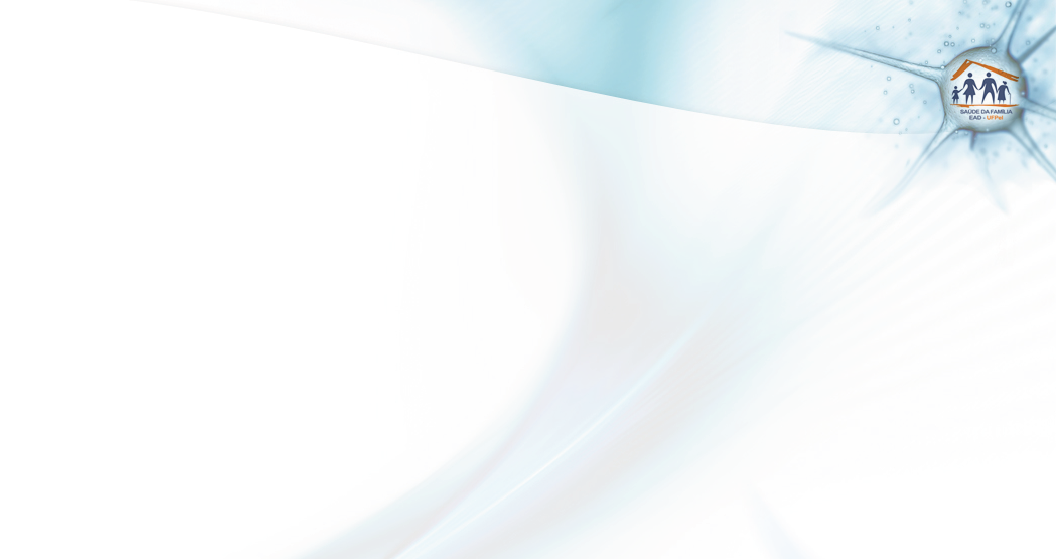 Avaliação da Intervenção
Discussão

Capacitação da equipe de acordo com os protocolos do MS.

Introdução na rotina da Unidade de Saúde um atendimento multidisciplinar qualificado à atenção dos usuários hipertensos e diabéticos.

Manutenção da qualidade dos atendimentos.

Organização dos registros  Monitoramento.

Ampliação da cobertura de usuários hipertensos e diabéticos.

Atualização concomitante dos registros do Hiperdia.
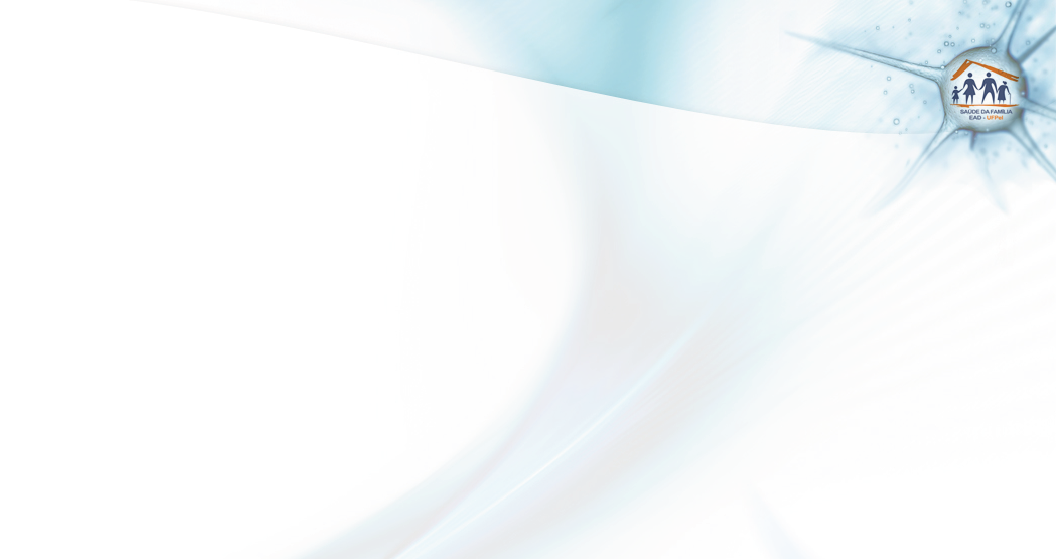 Avaliação da Intervenção
Discussão

Sensibilização dos usuários hipertensos e diabéticos.

Desenvolvimento de atividades preventivas/educativas.

Reunião comunitária tornou-se veículo de reclamações.

Buscar estratégias para a sensibilização da comunidade através de educação permanente.

Buscar estratégias para ampliar a cobertura e busca ativa de usuários faltosos às consultas.
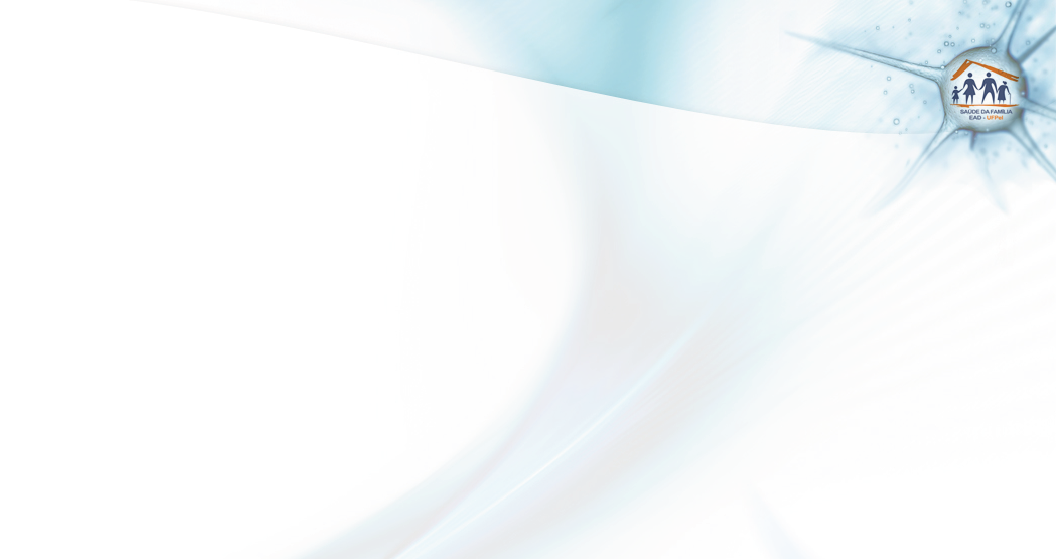 Reflexão Crítica sobre o ProcessoPessoal de Aprendizagem
Embasamento teórico – Cadernos de Atenção Básica.

Análise crítica e fundamentada do local de atuação (estrutura, processo de trabalho).

Propor soluções e estratégias para melhor funcionamento da ESF.

A melhora na qualidade de atendimento da atenção primária é fundamental para a resolutividade que dela se espera.
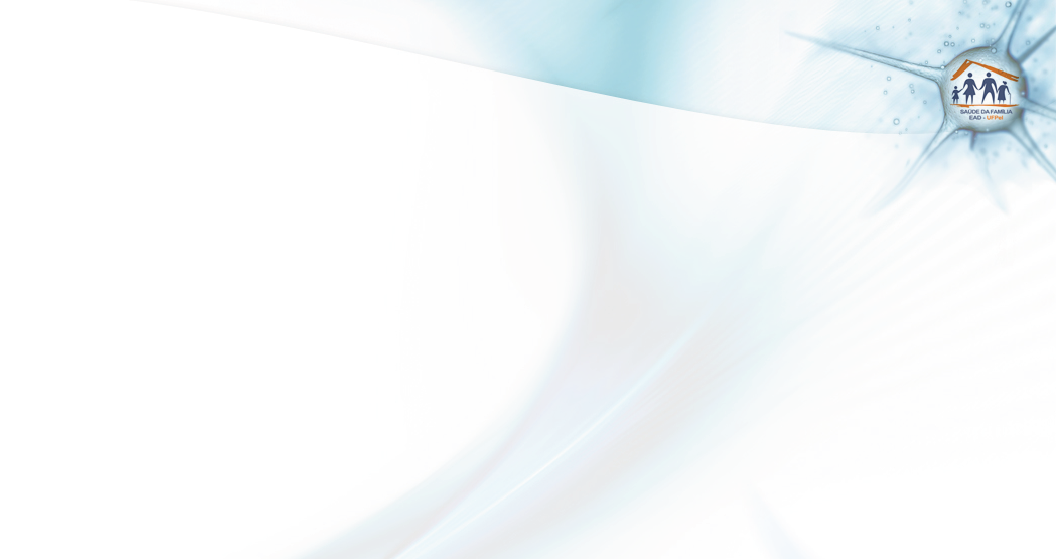 Reflexão Crítica sobre o ProcessoPessoal de Aprendizagem
Desenvolvimento de atividades além do foco de intervenção: Saúde na Escola, Grupo de Gestantes, Grupo de Caminhadas.

Processo de educação continuada em temas de clínica e saúde coletiva de acordo com a formação do especializando  Qualificação sob o aspecto técnico-científico.
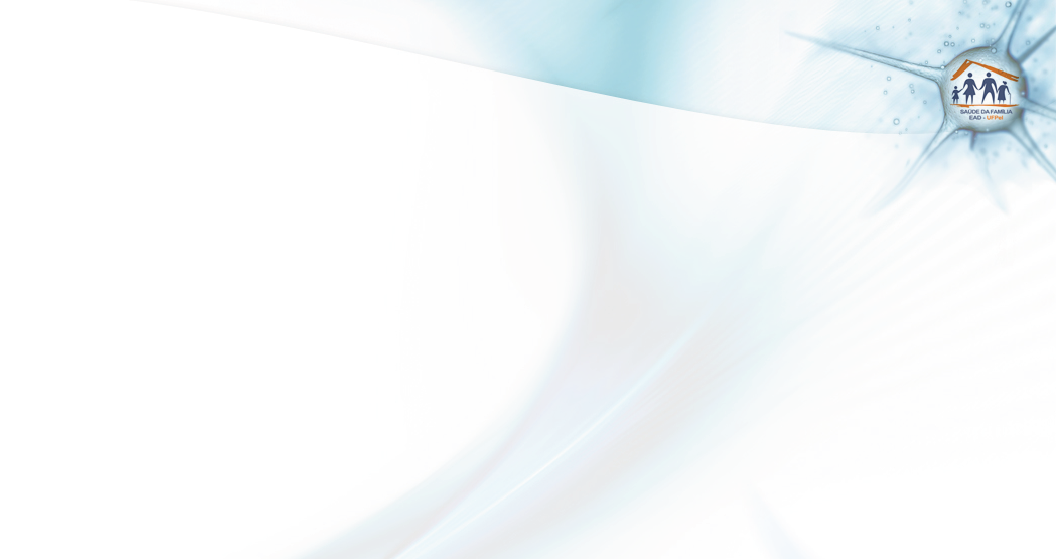 Obrigada!